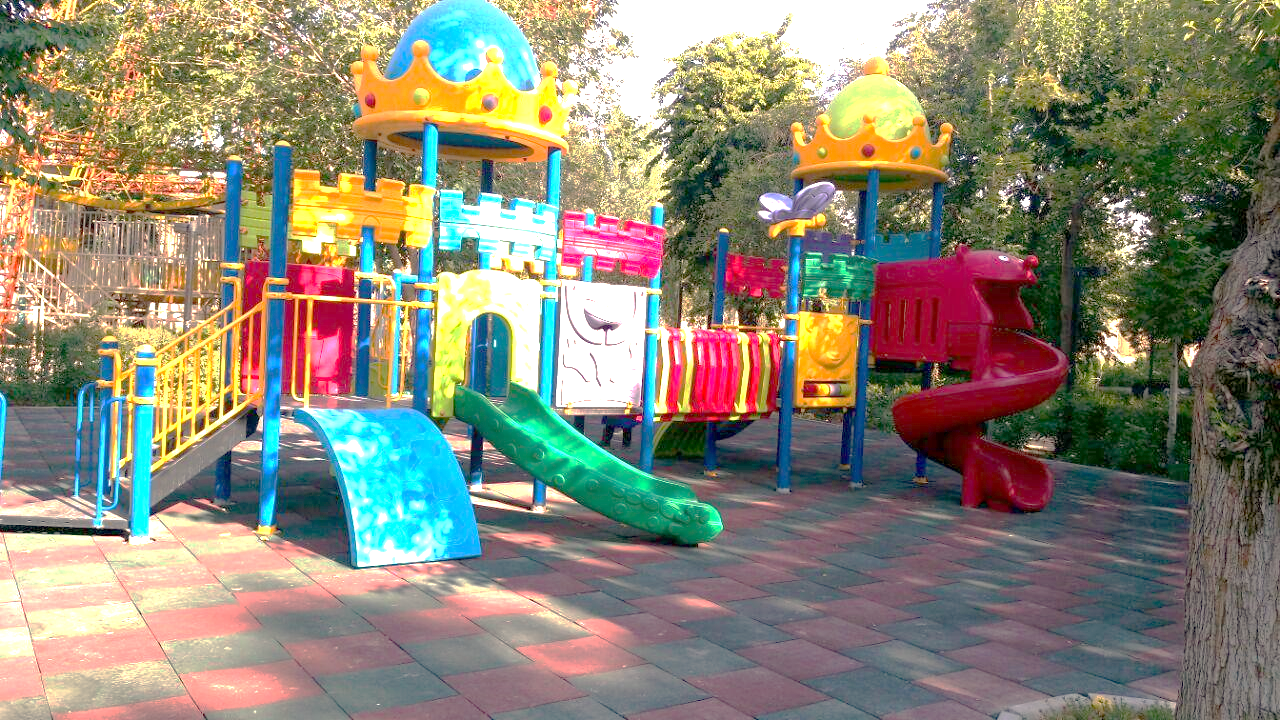 نقاط 
گیر کردن
فضای آزاد ایستاده
پاخور بودن
بخش شروع
زنگ زدگی
فضای آزاد
وسیله دسترسی
صخره نوردی
مستندات
هم پوشانی
فضای سقوط
بخش خروج
سطح ضربه
وسیله دسترسی باید دارای حفاظ (در هر دو طرف) 
به ارتفاع حداقل 70 سانتی متر از سطح ایستادن استفاده کننده باشد.
عمق کف پله بایستی حداقل 14 سانتی متر باشد و امکان
جمع شدن آب در سطح پله وجود نداشته باشد.
وسیله دسترسی
هندریل وسیله دسترسی از یک پله به پله دیگر بایستی از نرده های عمودی
 استفاده شده و در میان فضای باز هندریل شابلون نیم تنه گیر نکند.
عرض قسمت های ورود و خروج در وسیله دسترسی بایستی 
حداکثر 50 سانتی متر باشد.
در صورت استفاده از حفاظ در وسیله دسترسی بایستی الزامات در 
دست گرفتن در حفاظ رعایت گردد. بدین منظور لازم است ضخامت و 
پهنای حفاظ ها کمتر از 6 سانتی متر در نظر گرفته شود.
* وسیله دسترسی باید دارای حفاظ (در هر دو طرف) به ارتفاع حداقل 70 سانتی متر از سطح ایستادن استفاده کننده باشد.
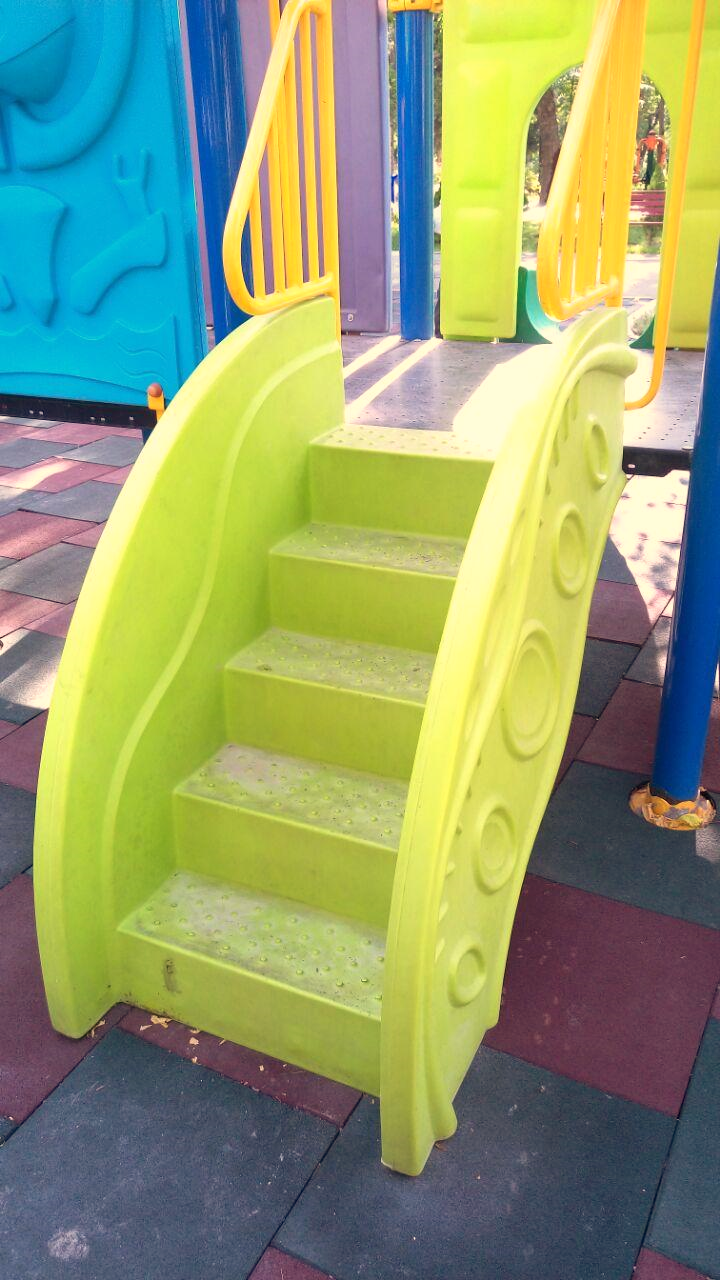 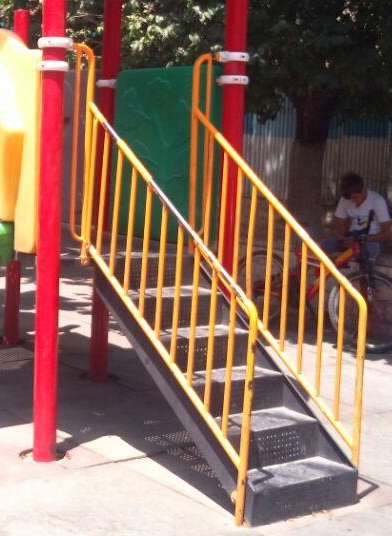 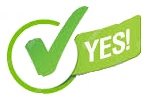 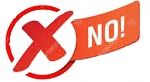 * عمق کف پله بایستی حداقل 14 سانتی متر باشد و امکان جمع شدن آب در سطح پله وجود نداشته باشد.
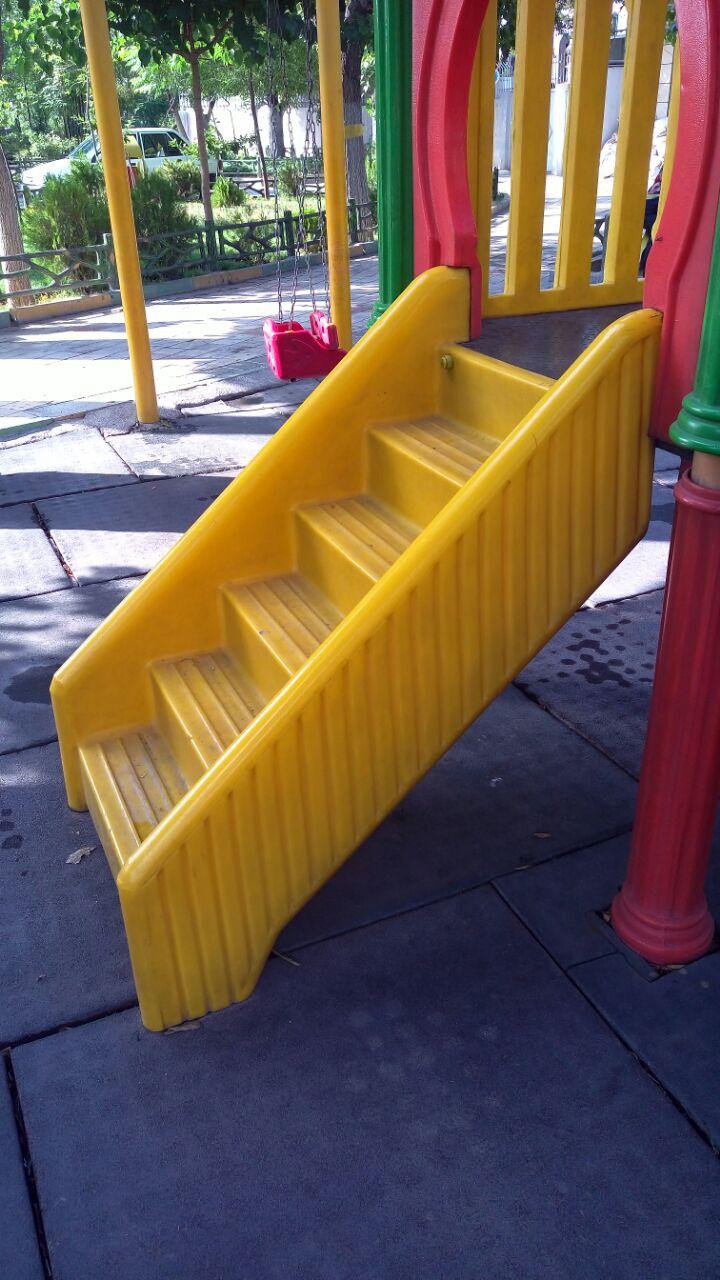 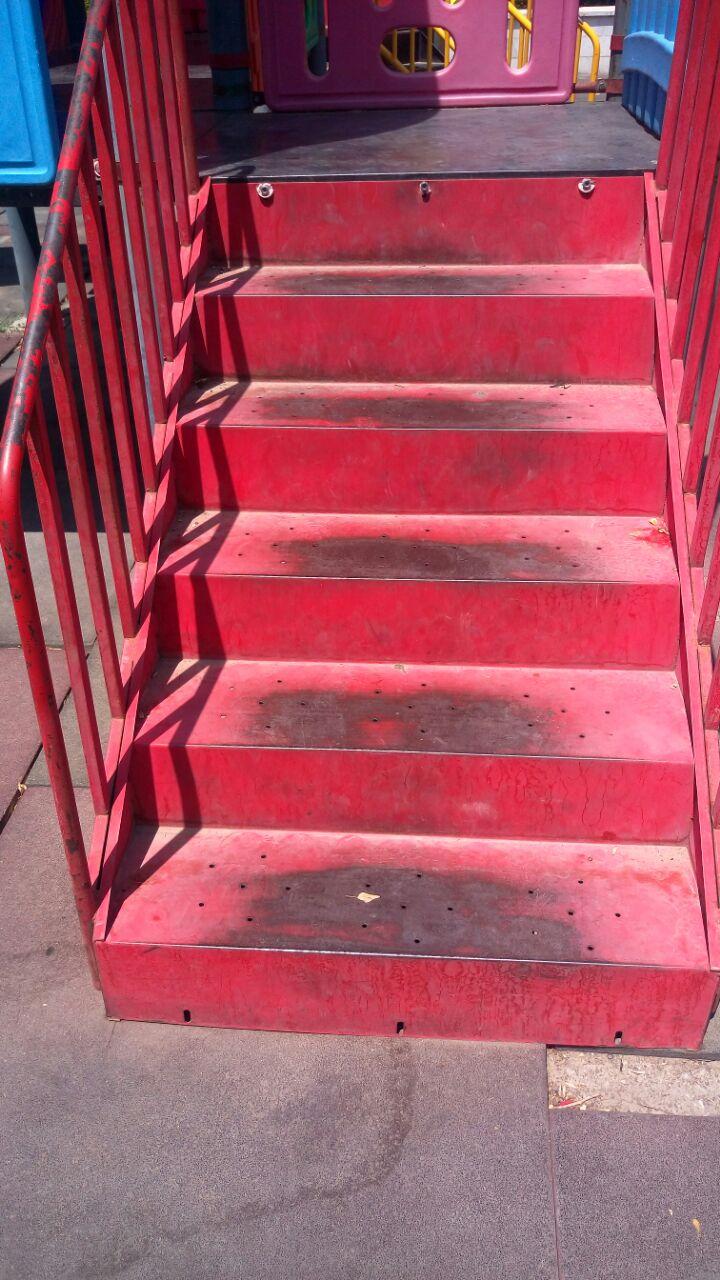 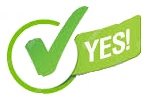 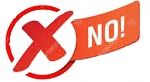 * هندریل وسیله دسترسی از یک پله به پله دیگر بایستی از نرده های عمودی استفاده شده و در میان فضای باز هندریل شابلون نیم تنه گیر نکند.
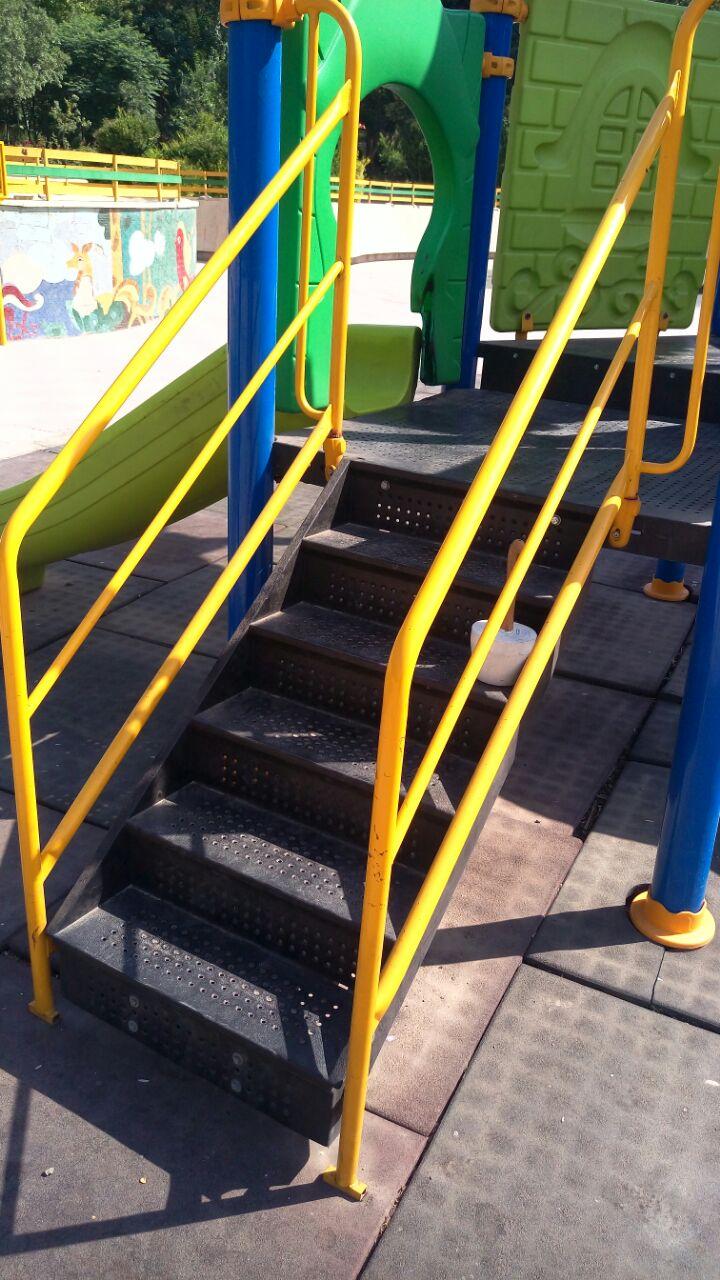 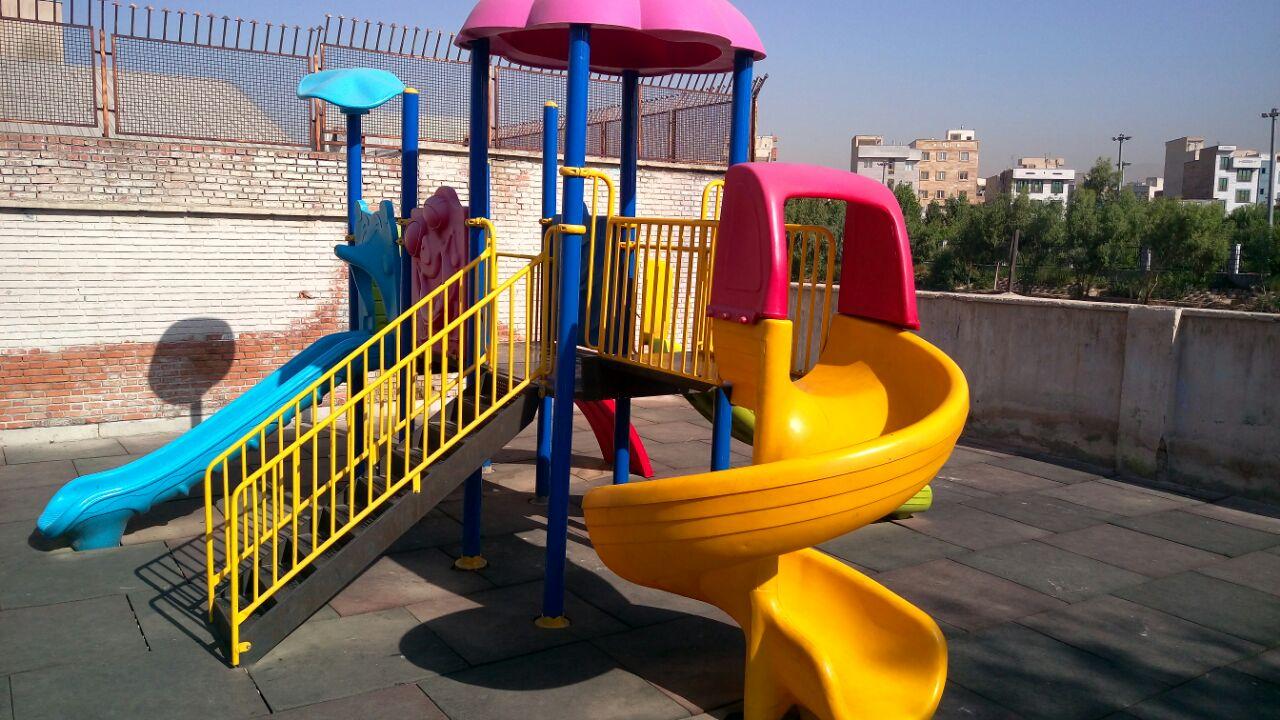 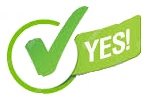 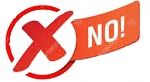 * عرض قسمت های ورود و خروج در وسیله دسترسی بایستی حداکثر 50 سانتی متر باشد.
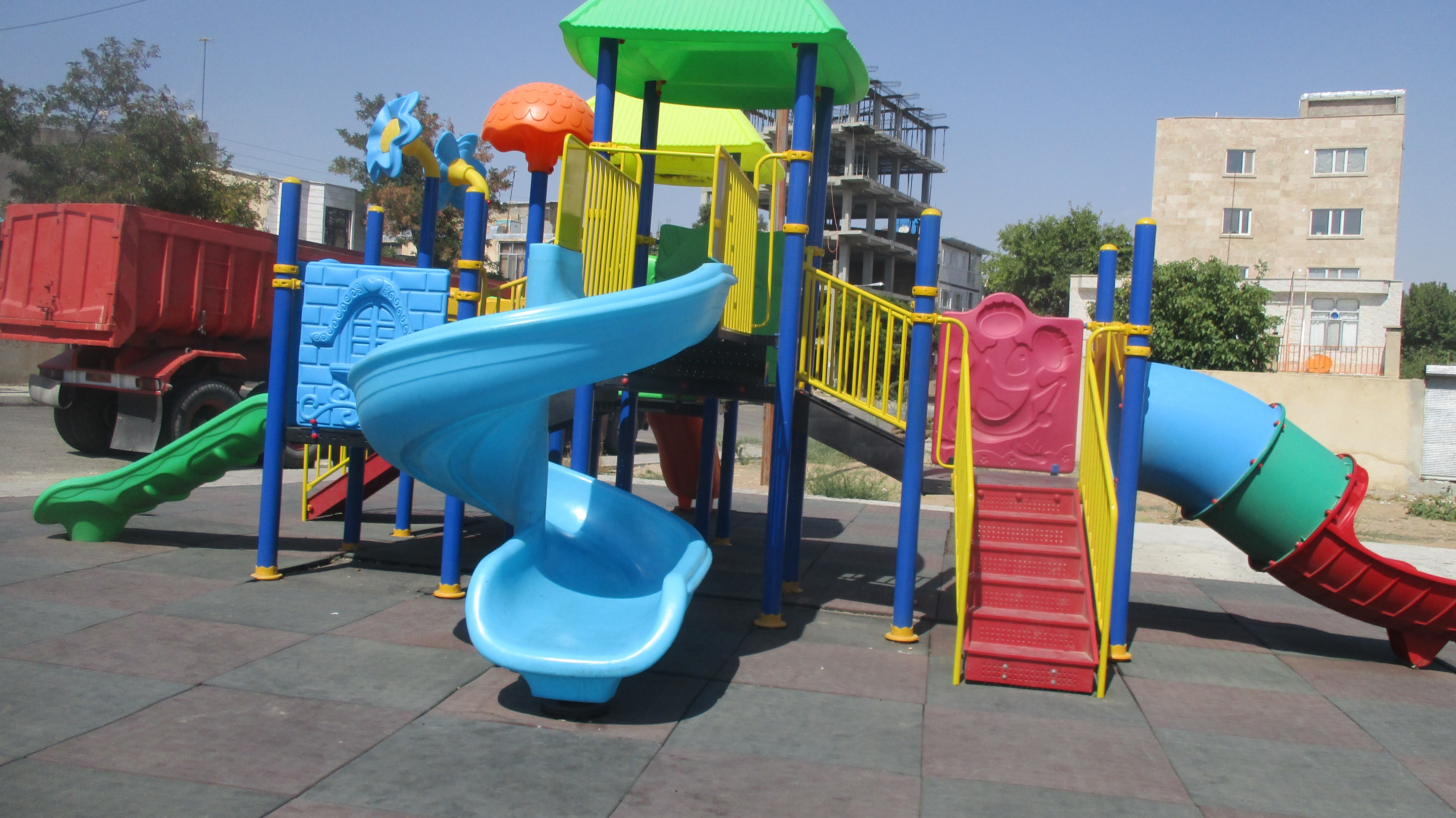 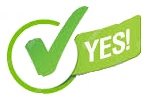 * در صورت استفاده از حفاظ در وسیله دسترسی بایستی الزامات در دست گرفتن در حفاظ رعایت گردد. بدین منظور لازم است ضخامت و پهنای حفاظ ها کمتر از 6 سانتی متر در نظر گرفته شود.
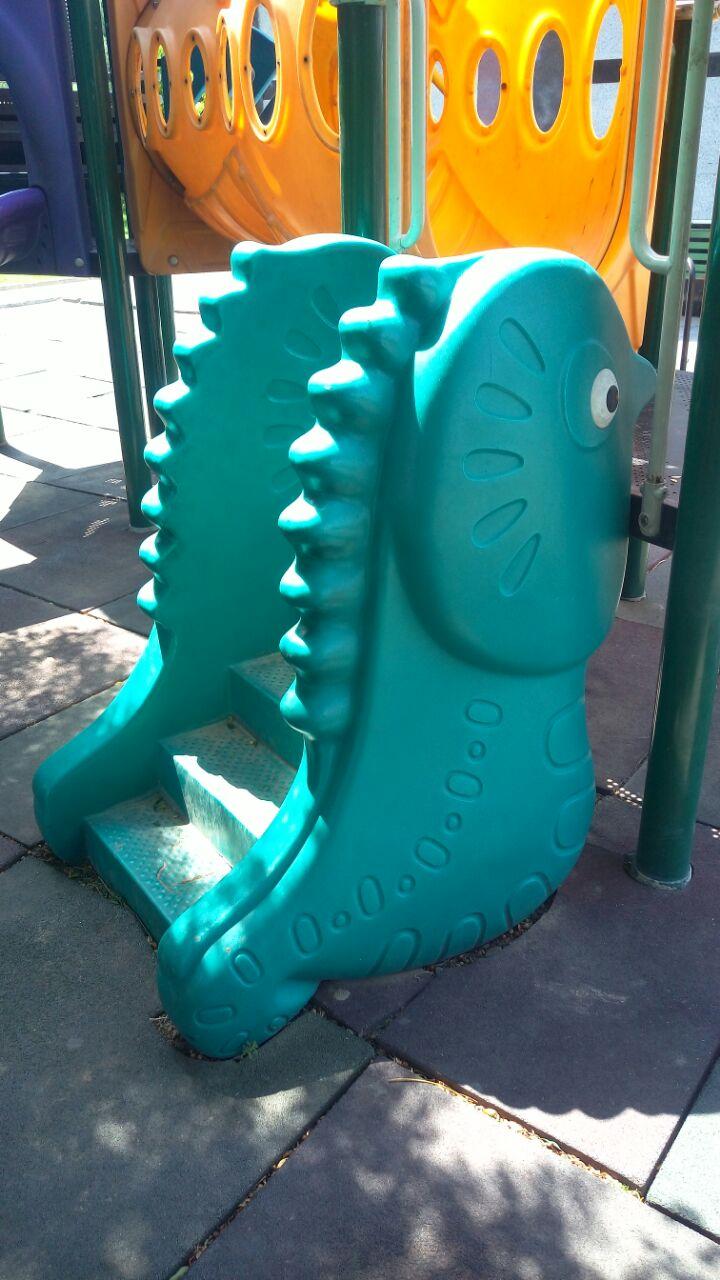 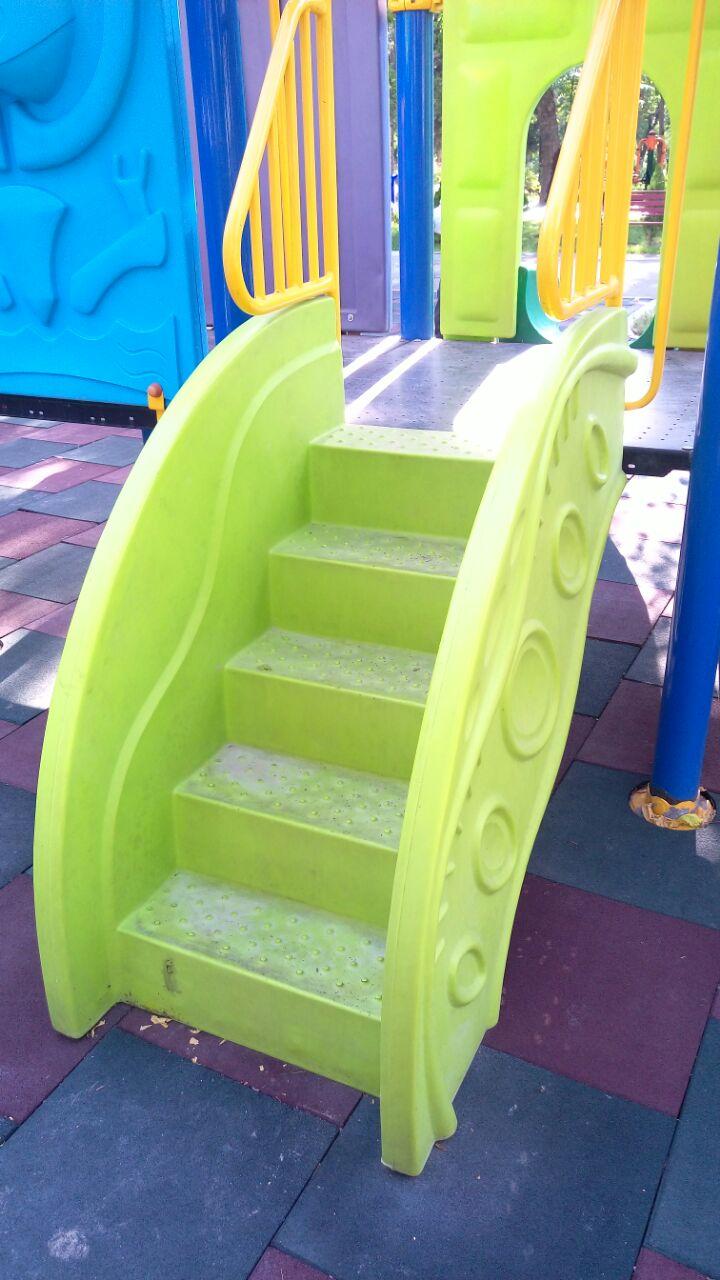 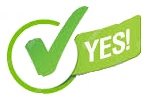 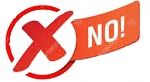 امکان گیرکردن انگشت، لباس و موی استفاده کنندگان
 در فضای ایجاد شده در بخش شروع سرسره های وسیله ترکیبی .
نقاط 
گیرکردن
امکان گیرکردن شابلون های سروگردن، نیم تنه و V شکل در وسیله ترکیبی .
امکان گیر کردن پا و ساق پا در فاصله های آزاد بیش از 3 سانتی متر 
در سکوی وسیله ترکیبی
* امکان گیرکردن انگشت، لباس و موی استفاده کنندگان در فضای ایجاد شده در بخش شروع سرسره های وسیله ترکیبی
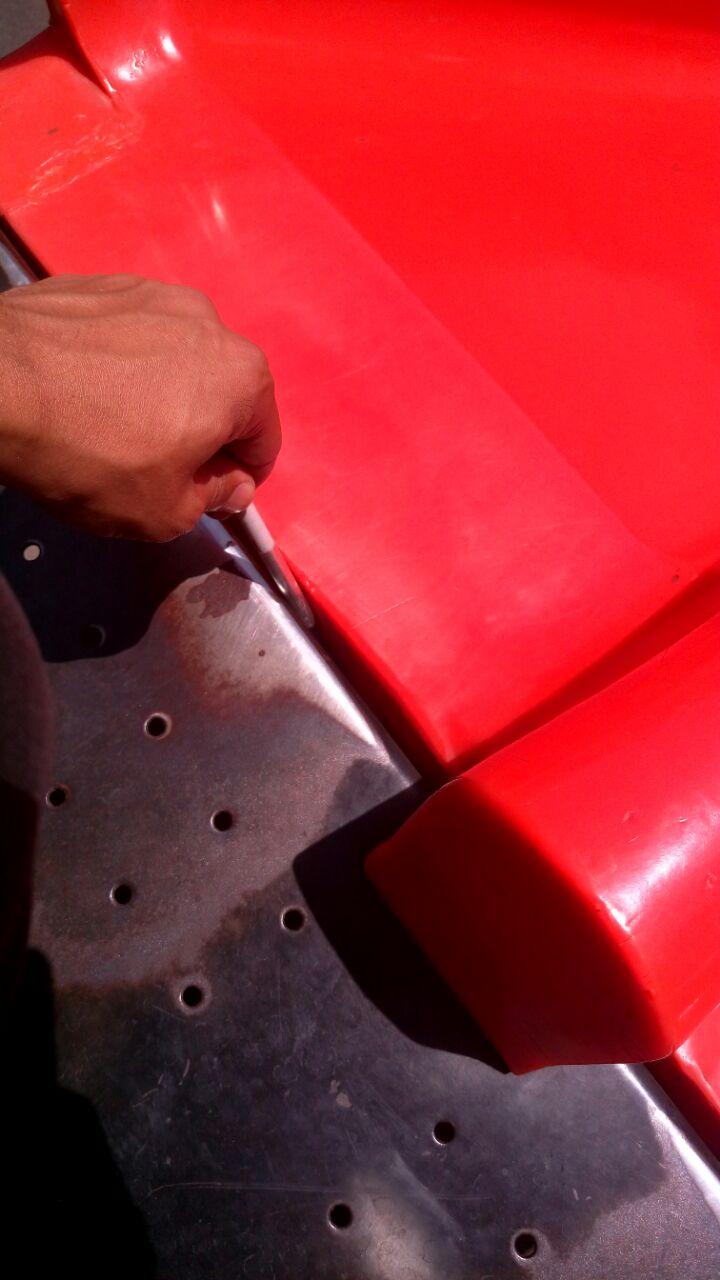 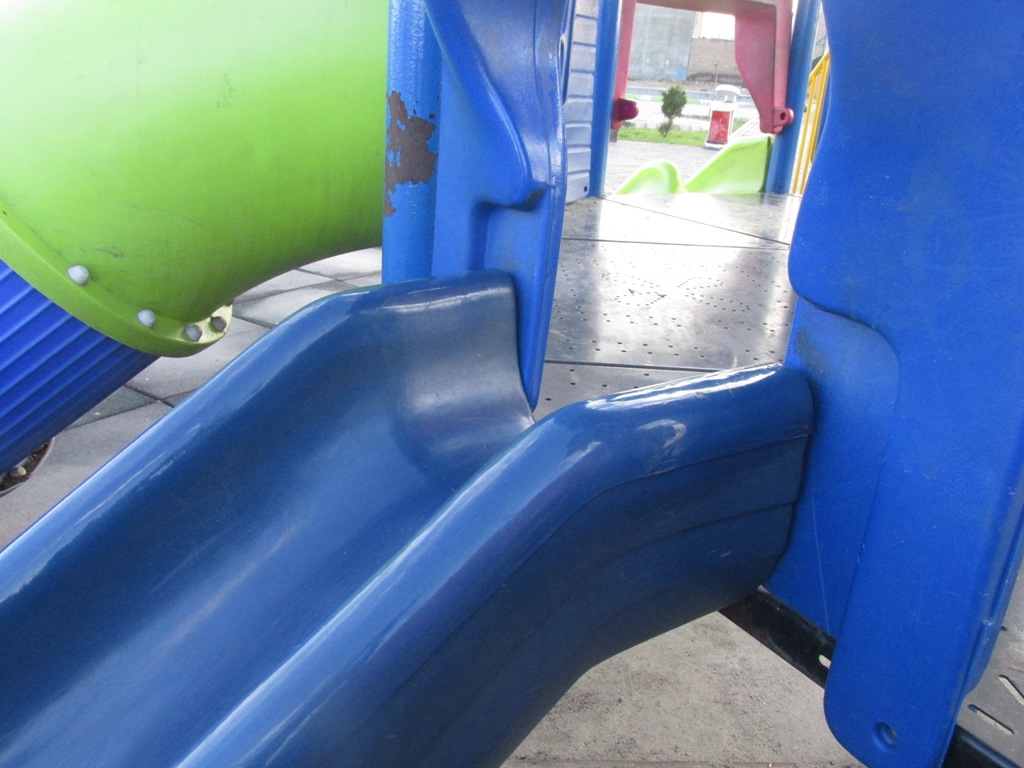 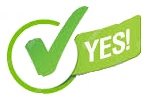 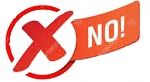 * امکان گیرکردن شابلون های سروگردن، نیم تنه و V شکل در وسیله ترکیبی
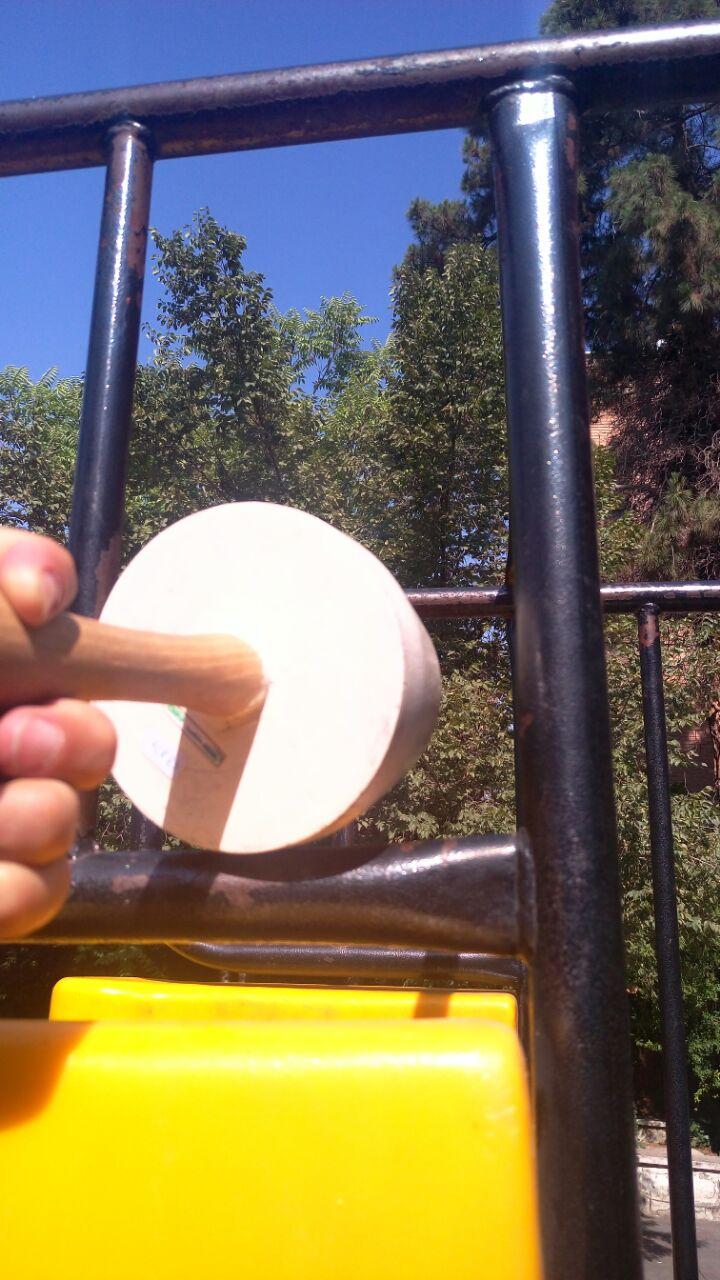 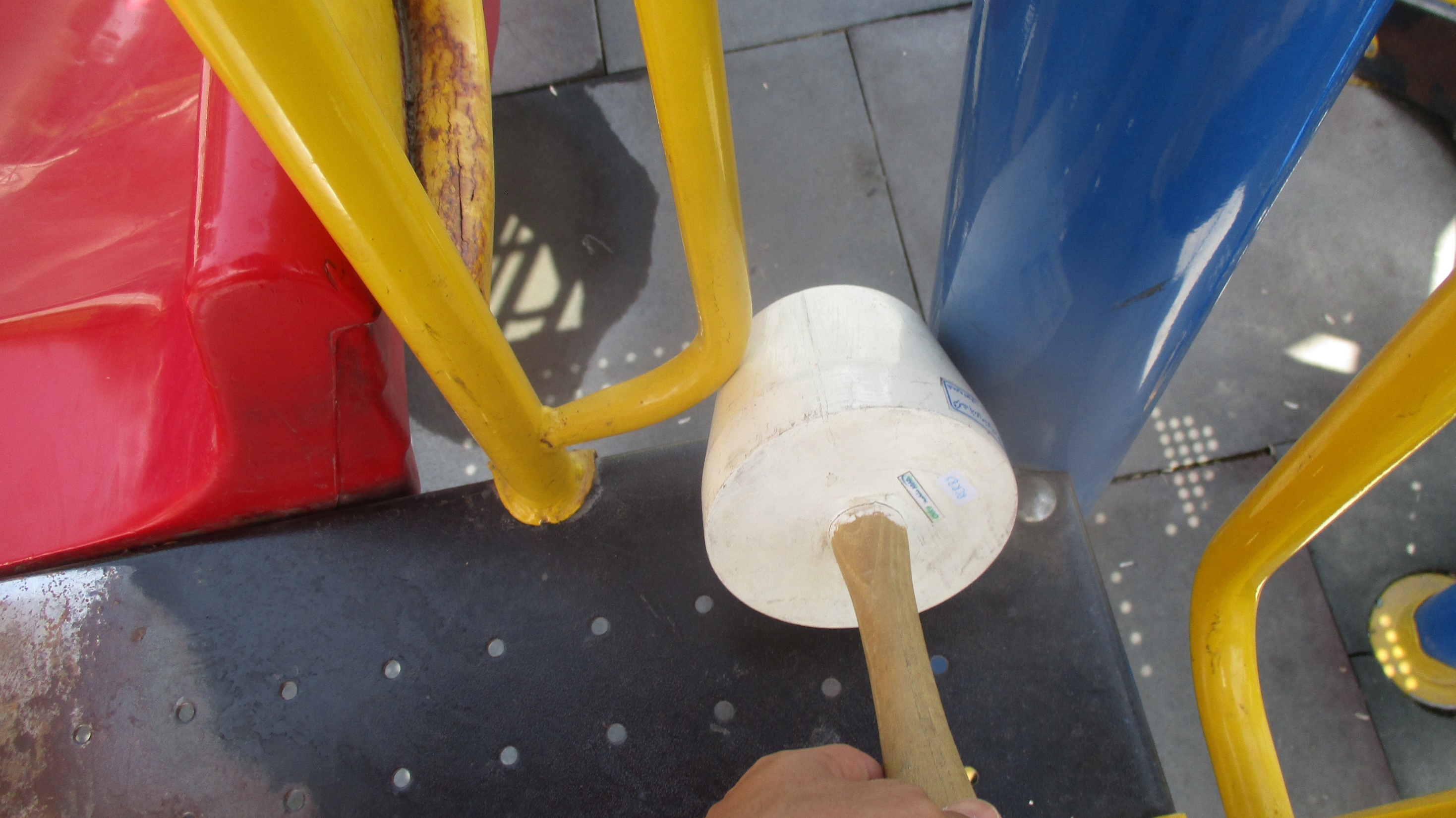 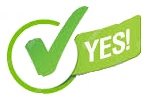 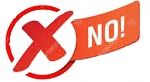 * امکان گیر کردن پا و ساق پا در فاصله های آزاد بیش از 3 سانتی متر در سکوی وسیله ترکیبی
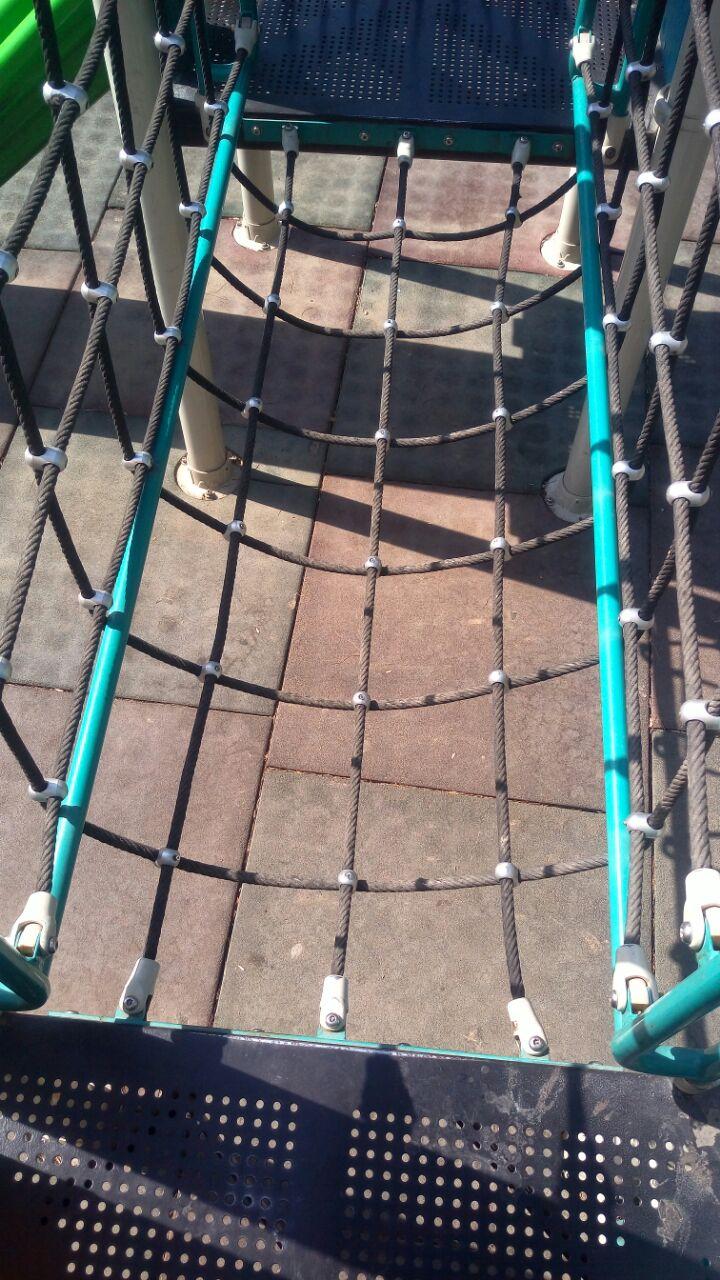 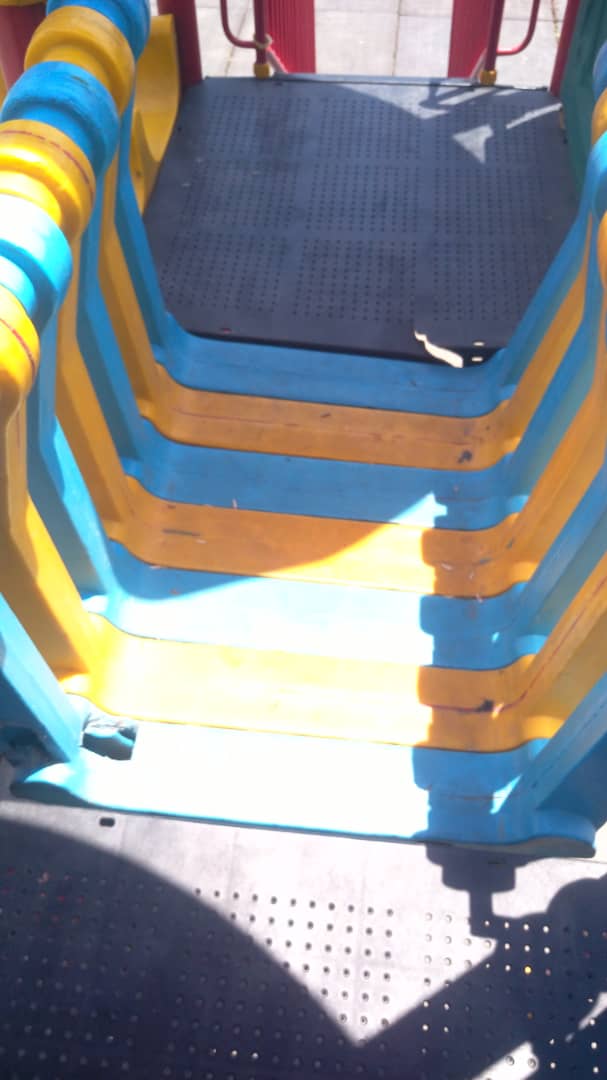 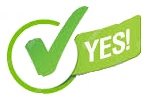 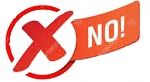 صخره 
نوردی
نیازی به حفاظ در کناره های صخره نوردی وجود ندارد و بایستی ارتفاع این وسیله
 با نتایج HIC  سطح جذب ضربه مطابقت داشته باشد.
* نیازی به حفاظ در کناره های صخره نوردی وجود ندارد و بایستی ارتفاع این وسیله با نتایج HIC  سطح جذب ضربه مطابقت داشته باشد.
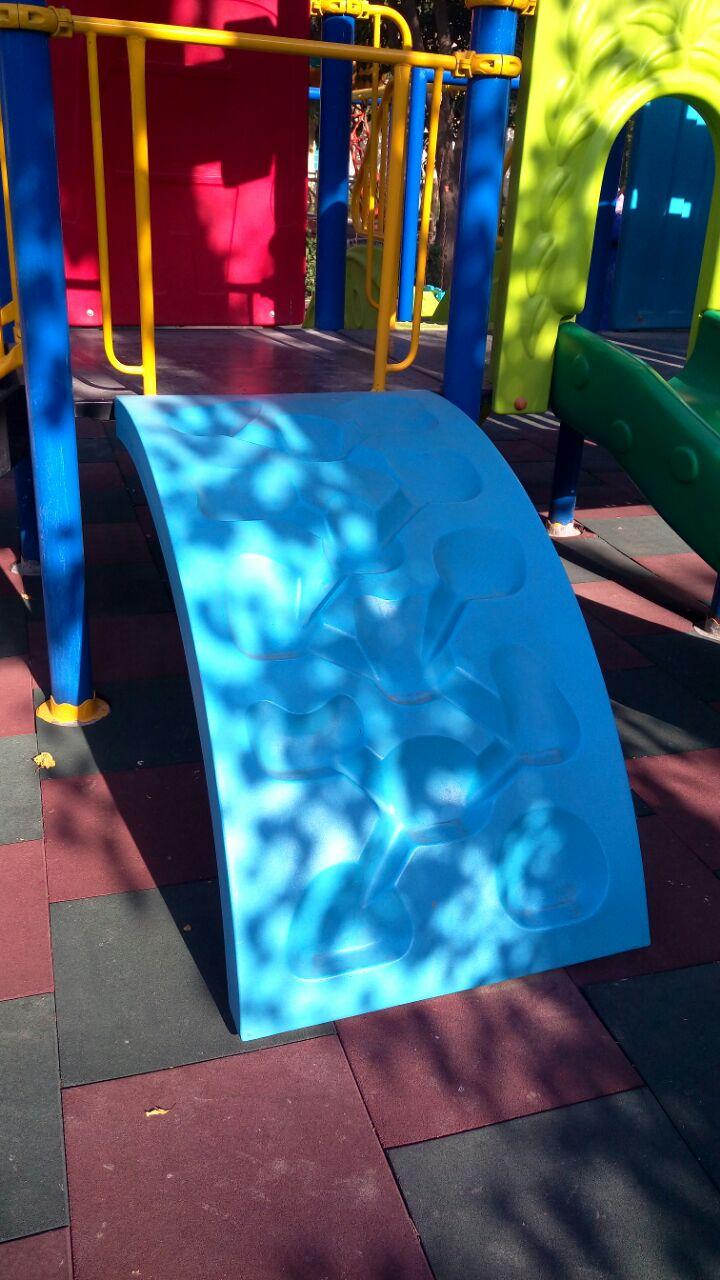 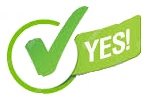 در سرسره های با ارتفاع بیش از یک  متر از سطح زمین ارتفاع حفاظ
بخش شروع در قسمت بیرونی سکو بایستی حداقل 50 سانتی متر باشد.
بخش
شروع
طول بخش شروع سرسره بایستی حداقل 35 سانتی متر
و شیب بخش شروع نیز بایستی 0 تا 5 درجه باشد.
نصب میله مهار محفظ در ارتفاع 60 الی 90 سانتی متری بالای بخش شروع سرسره های با ارتفاع بیش از یک متری از سطح زمین
* در سرسره های با ارتفاع بیش از یک  متر از سطح زمین ارتفاع حفاظ بخش شروع در قسمت بیرونی سکو بایستی حداقل 50 سانتی متر باشد.
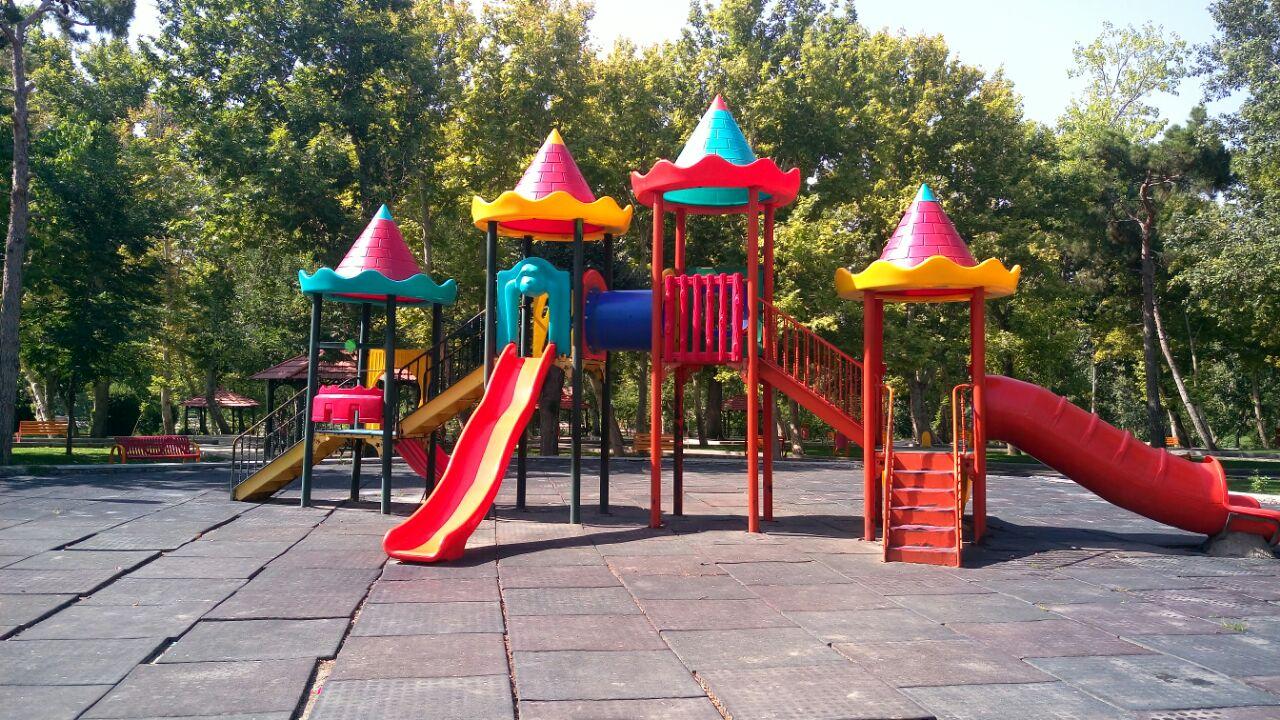 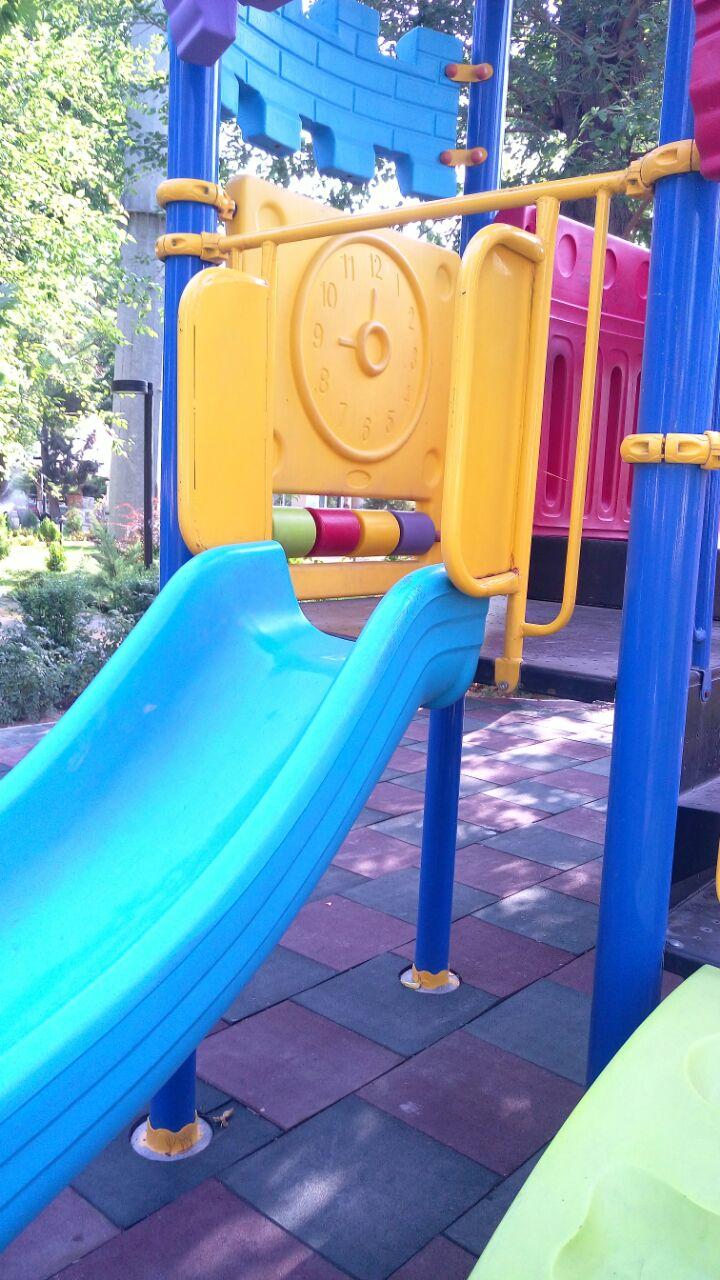 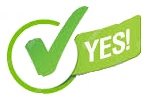 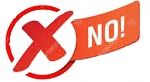 * طول بخش شروع سرسره بایستی حداقل 35 سانتی متر و شیب بخش شروع نیز بایستی 0 تا 5 درجه باشد.
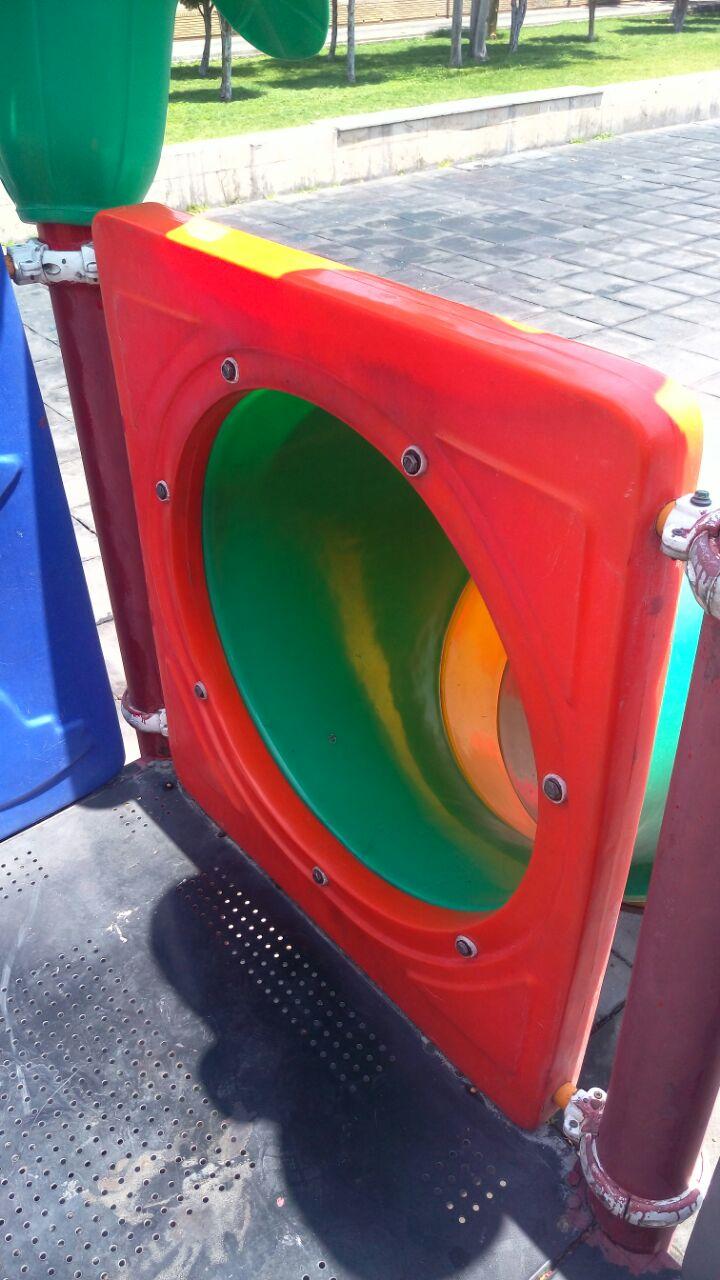 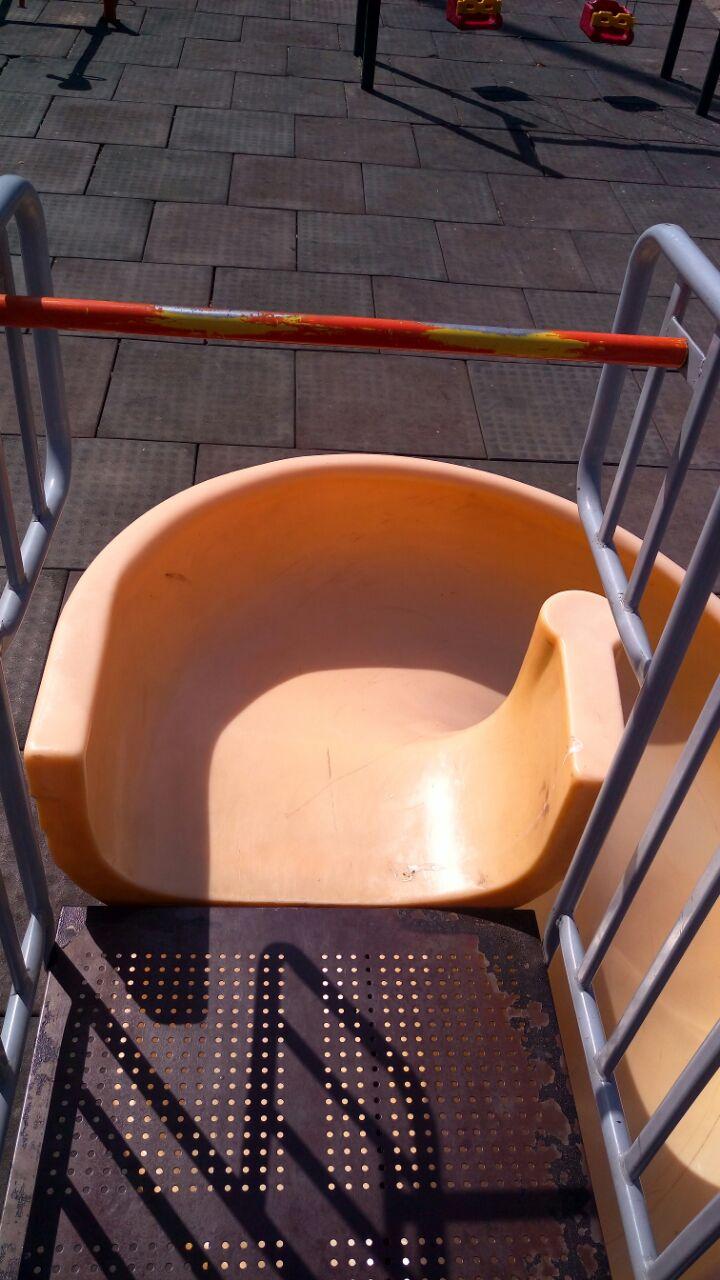 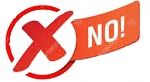 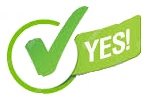 * نصب محافظ افقی محفظ در ارتفاع 60 الی 90 سانتی متری بالای بخش شروع سرسره های با ارتفاع بیش از یک متری از سطح زمین
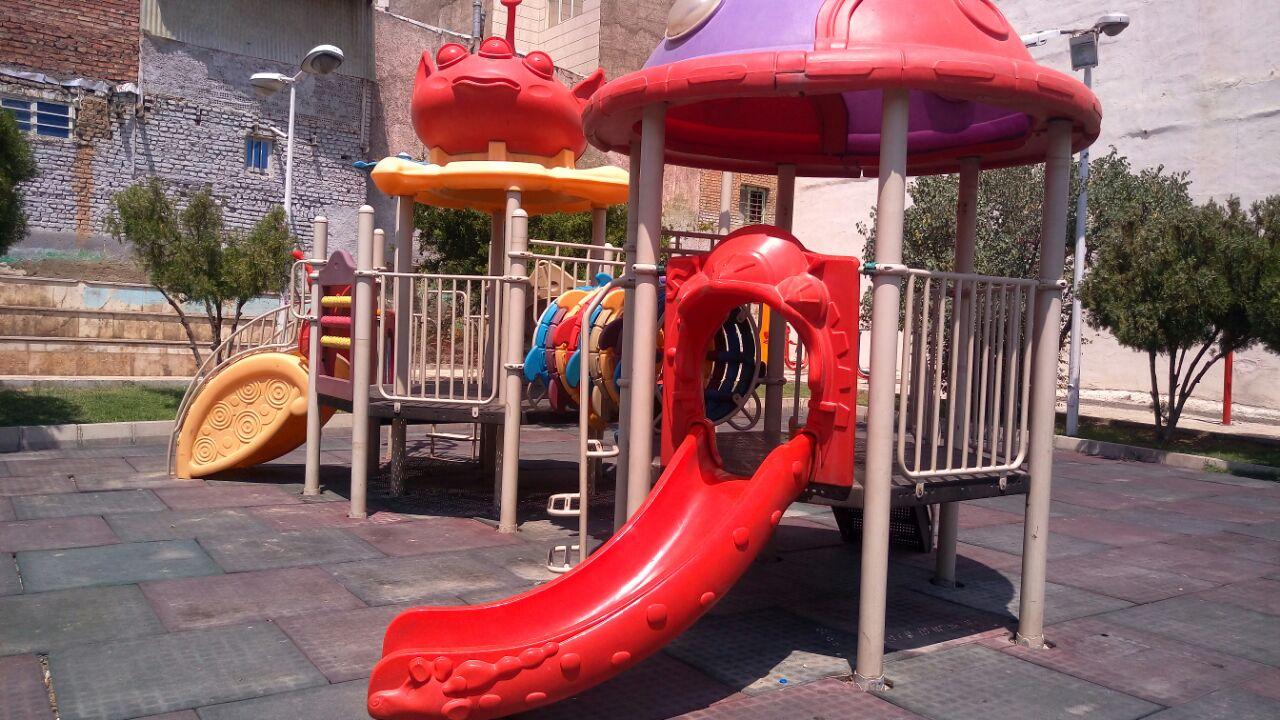 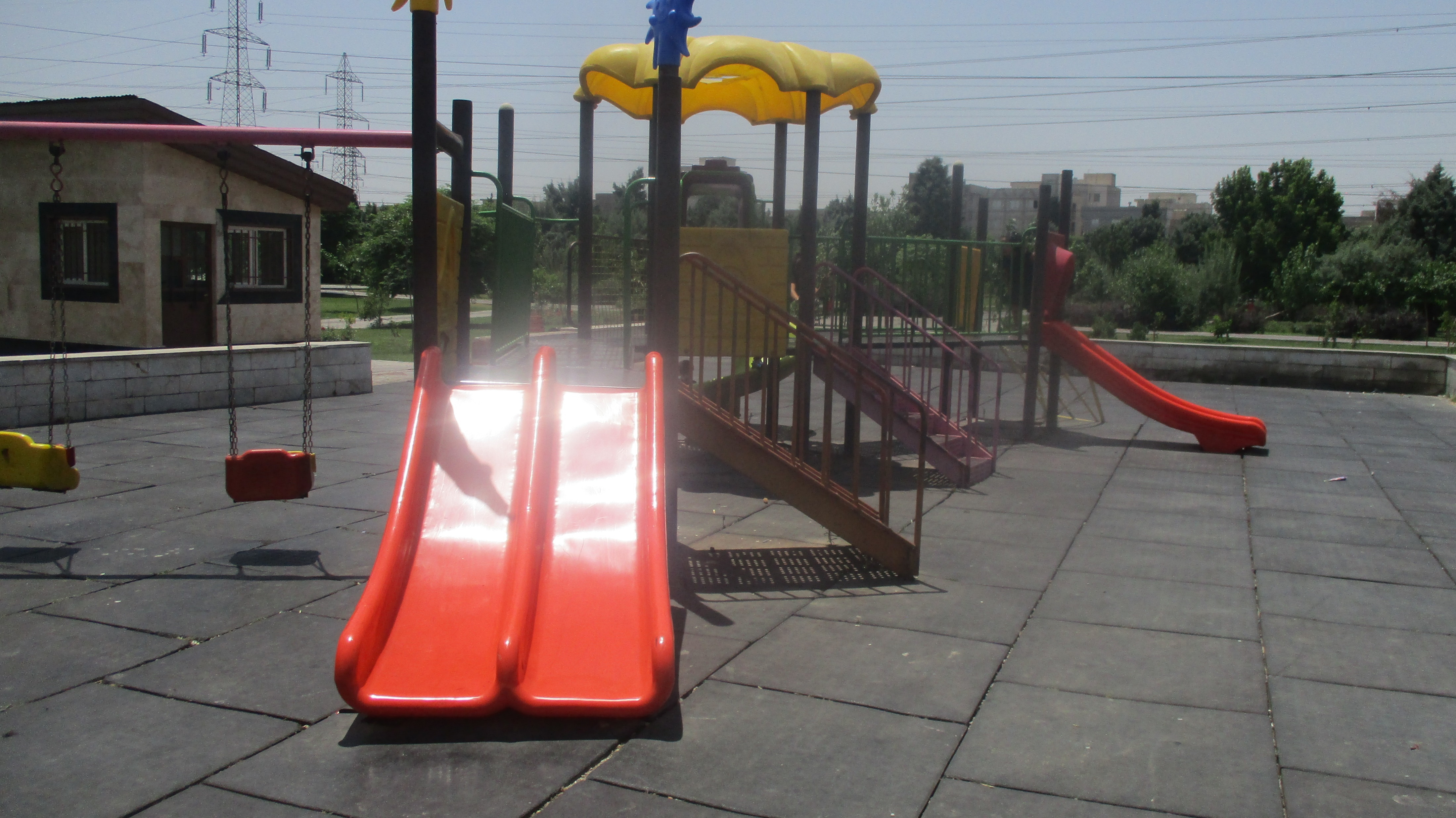 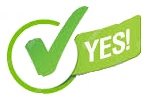 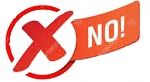 هم پوشانی
فضای سقوط
رعایت فضای آزاد و فضای سقوط (میزان وسعت منطقه برخورد) 
مورد نیاز برای سرسره های منصوب در وسیله ترکیبی
* رعایت فضای آزاد و فضای سقوط (میزان وسعت منطقه برخورد) مورد نیاز برای سرسره های منصوب در وسیله ترکیبی
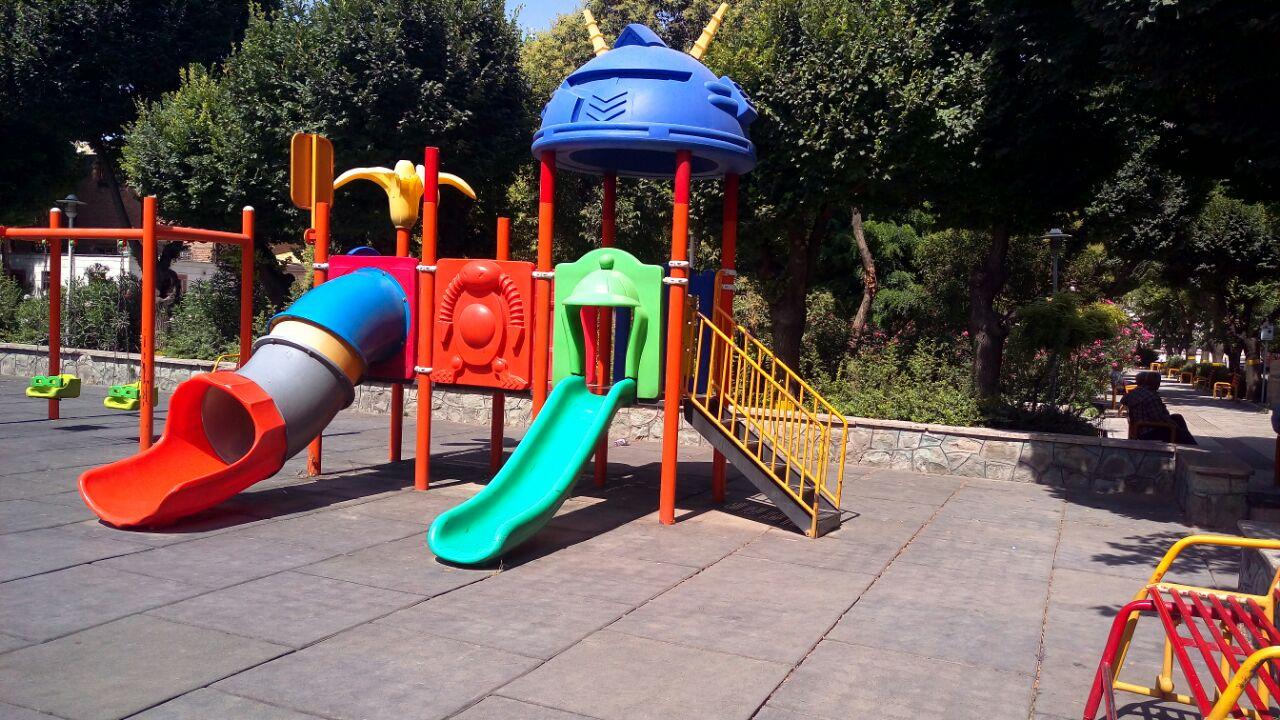 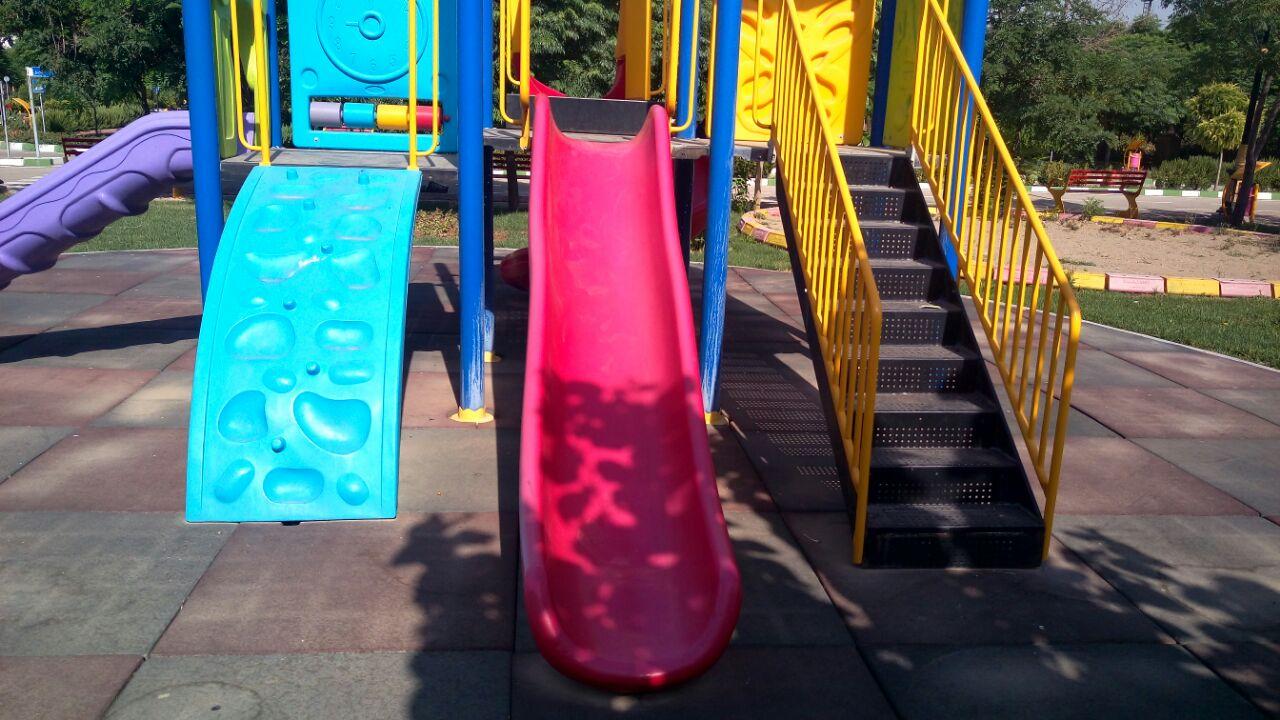 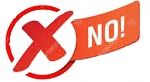 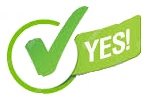 زنگ زدگی
تعبیه درپوش برای ستون های وسیله ترکیبی جهت ممانعت
 از نفوذ آب، زنگ زدگی و پوسیدگی داخلی ستون ها و همچنین خطر گیر کردن اندام
* تعبیه درپوش برای ستون های وسیله ترکیبی جهت ممانعت از نفوذ آب، زنگ زدگی و پوسیدگی داخلی ستون ها و همچنین خطر گیر کردن اندام
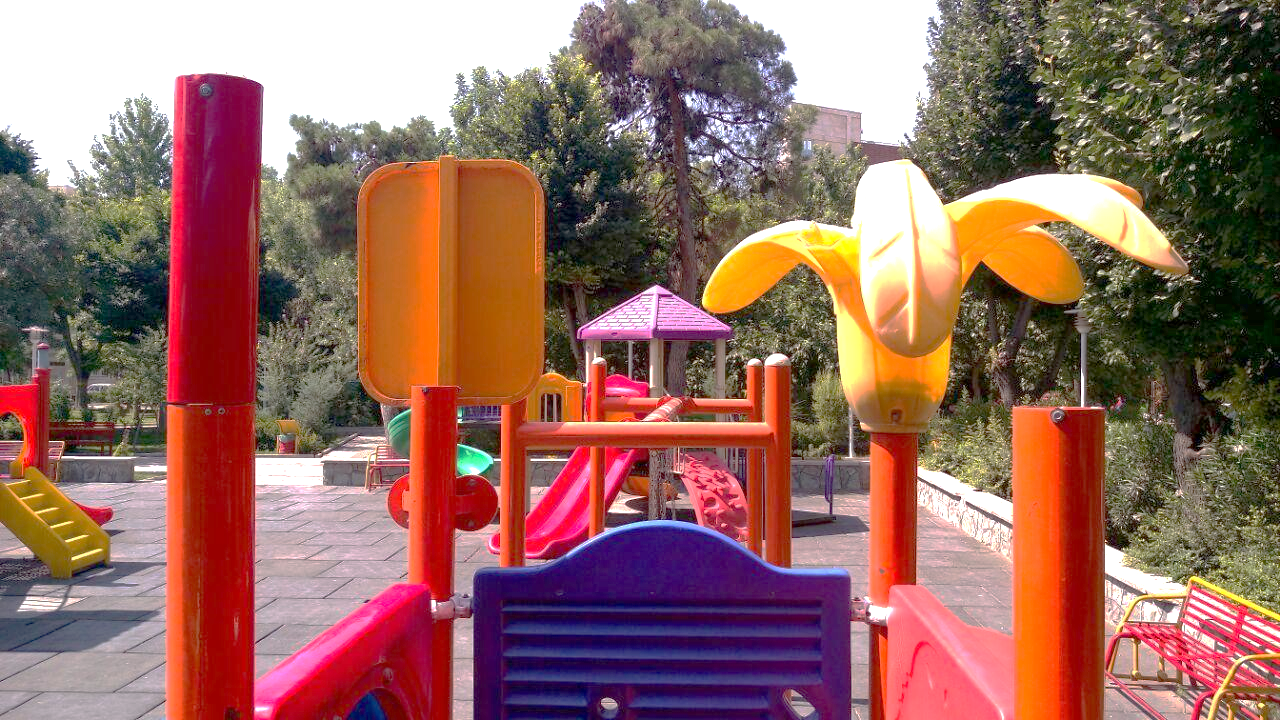 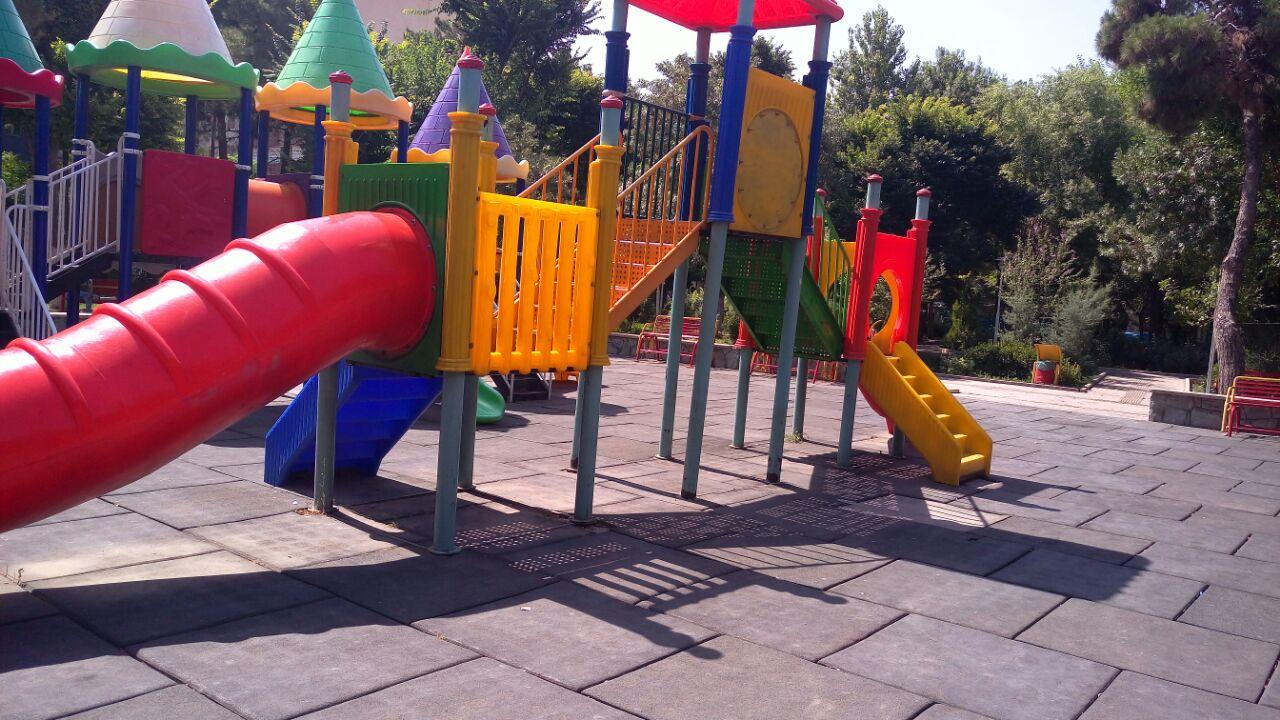 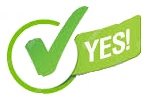 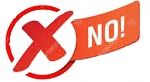 در اطراف بخش خروج سرسره ها فضایی به طول حداقل 2 متر عاری از هرگونه مانع (درخت، تیر چراغ برق، جدول، سایر تجهیزات و ...) بوده و سطوح اطراف بخش خروج سرسره ها (منطقه برخورد) دارای ارتفاع سقوط بحرانی حداقل 100 سانتیمتر باشد
بخش
خروج
شیب بخش خروج باید بیشینه 10 درجه (برای بخش خروج نوع 1) یا 5 درجه (برای بخش خروج نوع 2) باشد.
کمینه بخش خروج نیز مطابق جدول زیر مشخص می گردد.
* در اطراف بخش خروج سرسره ها فضایی به طول حداقل 2 متر عاری از هرگونه مانع (درخت، تیر چراغ برق، جدول، سایر تجهیزات و ...) بوده و سطوح
    اطراف بخش خروج سرسره ها (منطقه برخورد) دارای ارتفاع سقوط بحرانی حداقل 100 سانتیمتر باشد
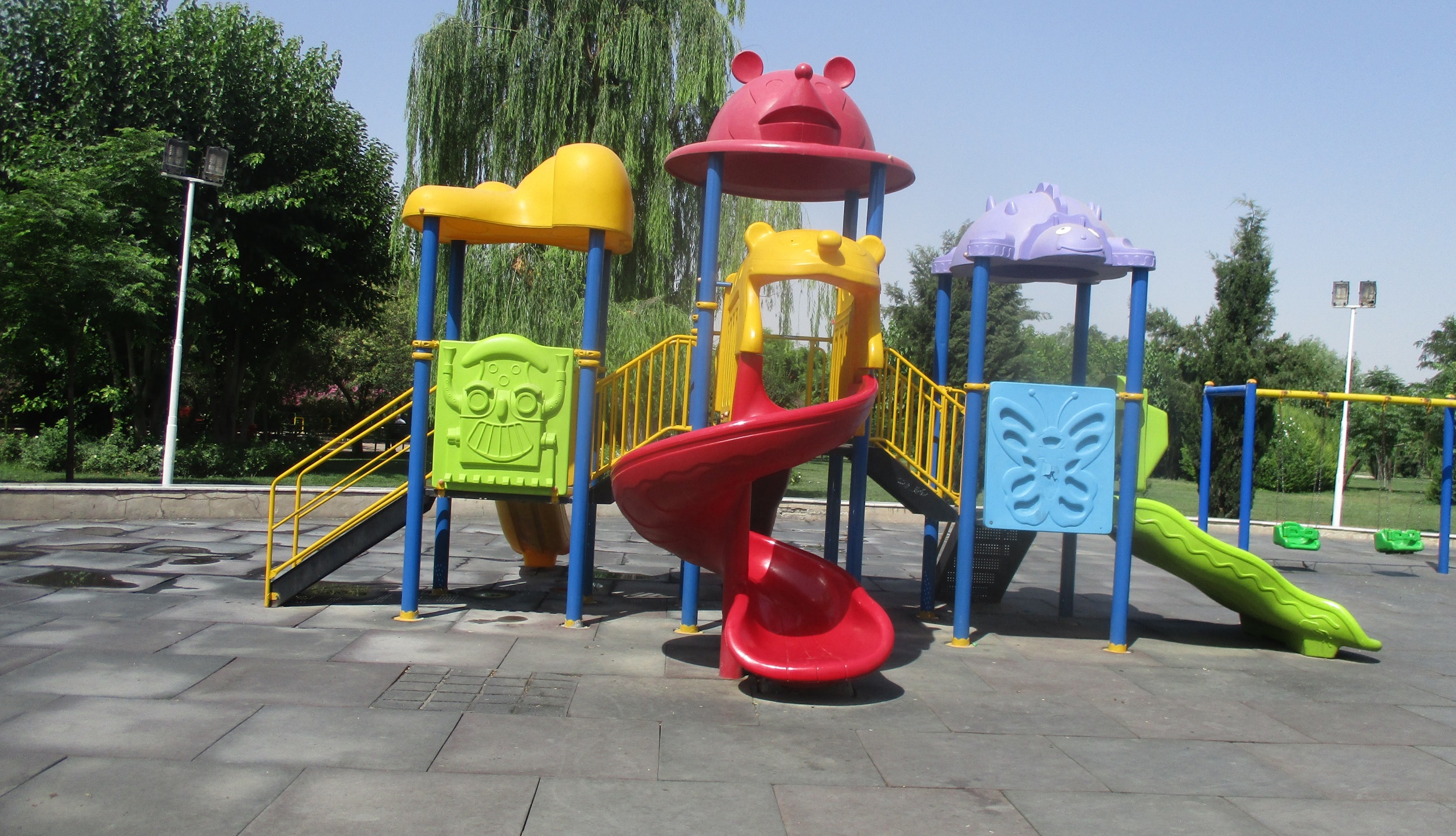 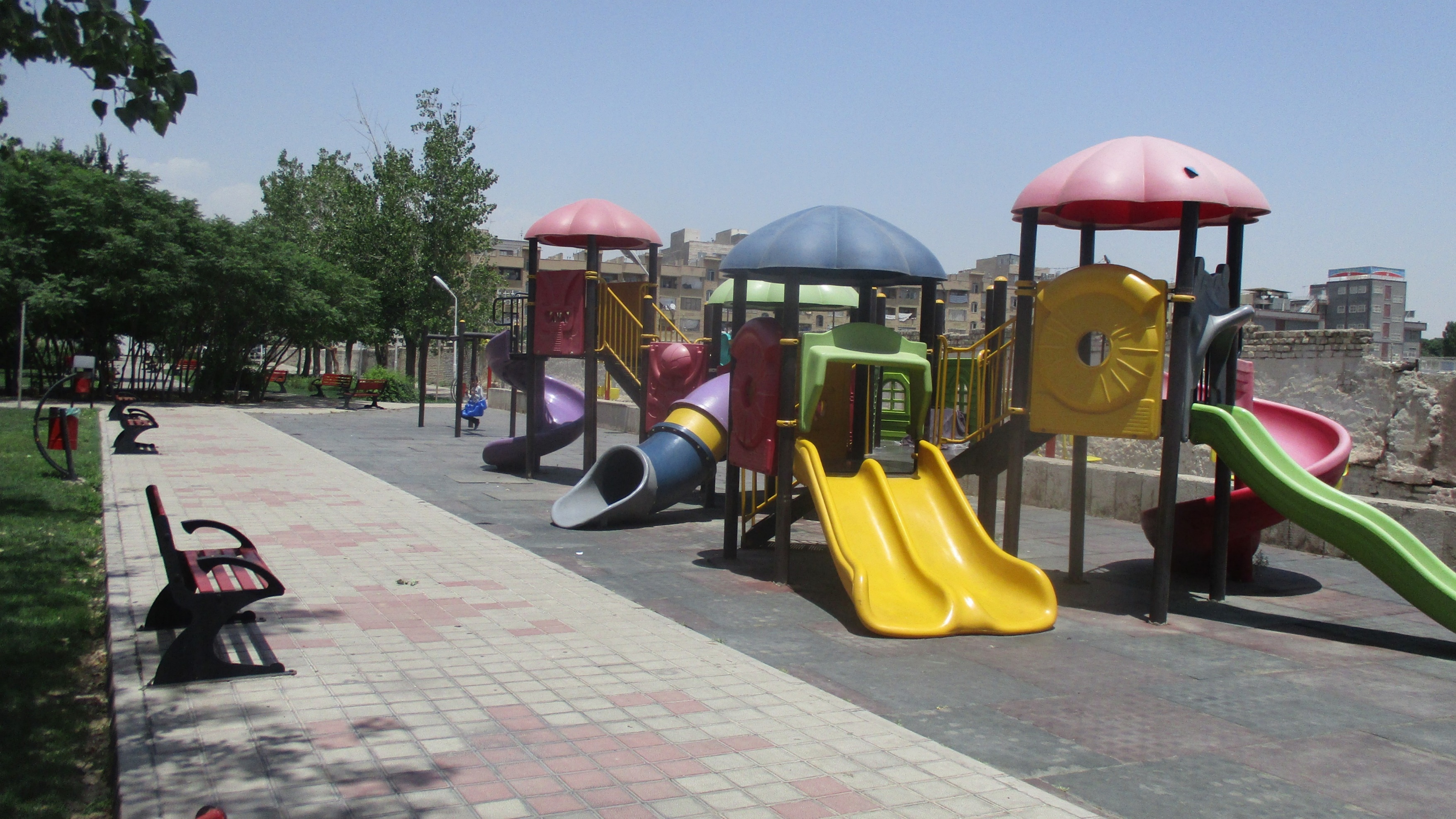 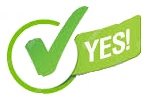 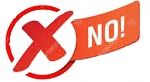 پاخور
بودن
در حفاظ وسیله ترکیبی میله ها و نرده های افقی واسطه که کودکان بتوانند توسط آن با 
گام های خود بالا روند نباید وجود داشته باشد
* در حفاظ وسیله ترکیبی میله ها و نرده های افقی واسطه که کودکان بتوانند توسط آن با گام های خود بالا روند نباید وجود داشته باشد
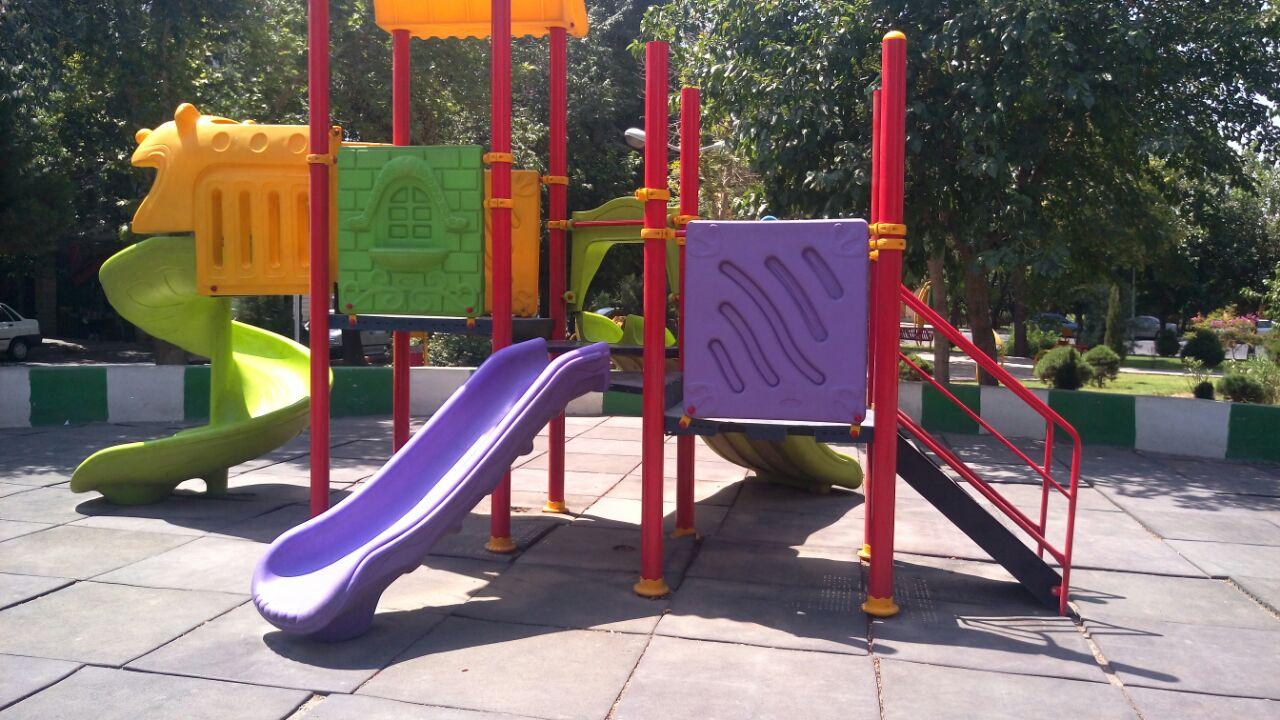 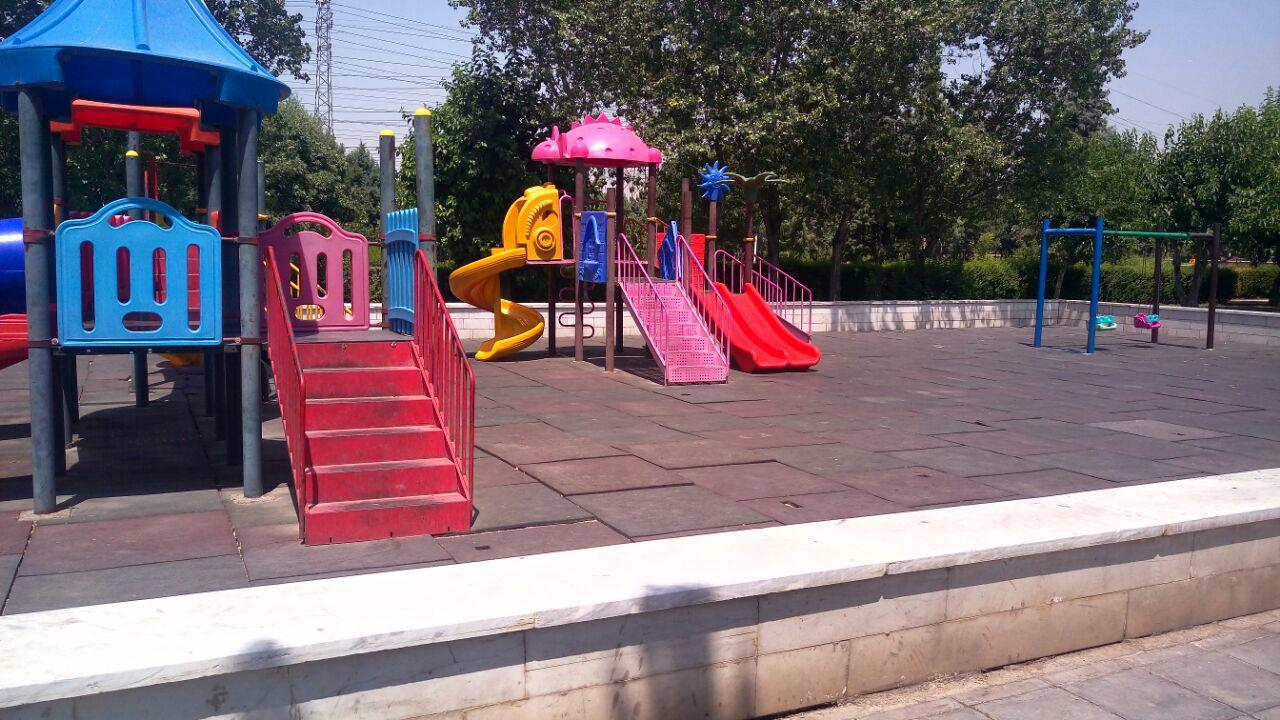 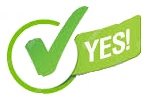 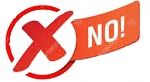 سطح
ضربه
کفپوش های نصب شده در منطقه برخورد بایستی در کنار هم و بدون فاصله و
پستی و بلندی نصب شوند و همچنین تست HIC (آزمون ضد ضربه) کفپوش با وسیله ترکیبی نصب شده متناسب باشد.
* کفپوش های نصب شده در منطقه برخورد بایستی در کنار هم و بدون فاصله و پستی و بلندی نصب شوند و همچنین تست HIC (آزمون ضد ضربه) 
کفپوش با وسیله ترکیبی نصب شده متناسب باشد.
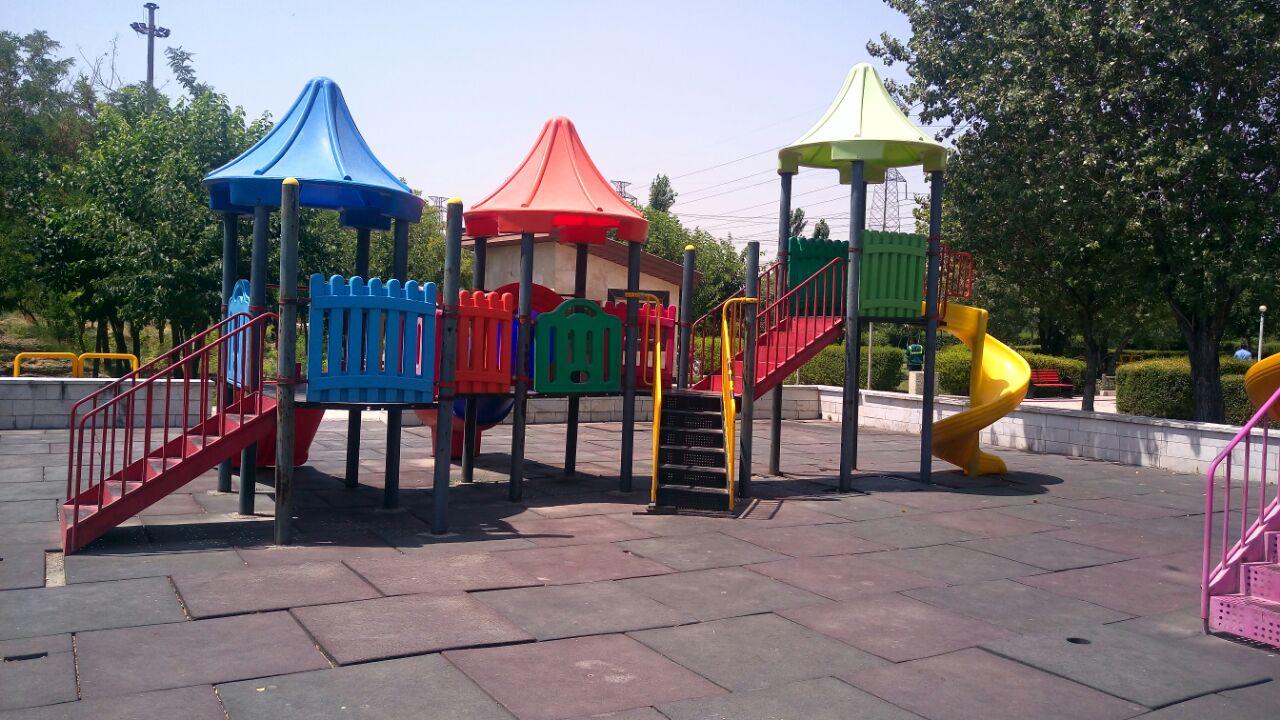 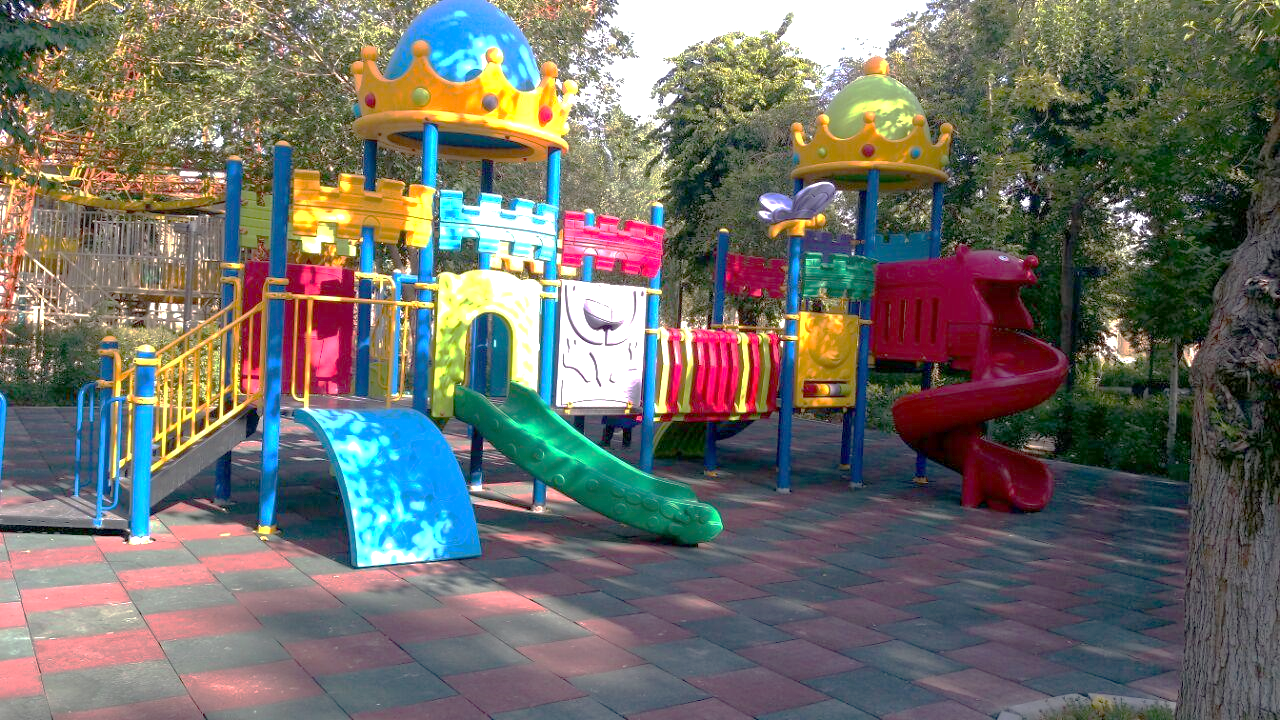 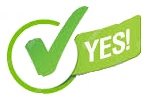 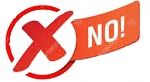 فضای 
ایستاده
فضای ایستاده در وسیله های ترکیبی مجهیز به سقف بایستی فاصله لبه پایینی سقف از سطح سکو حداقل 180 سانتی متر باشد.
* فضای ایستاده در وسیله های ترکیبی مجهیز به سقف بایستی فاصله لبه پایینی سقف از سطح سکو حداقل 180 سانتی متر باشد.
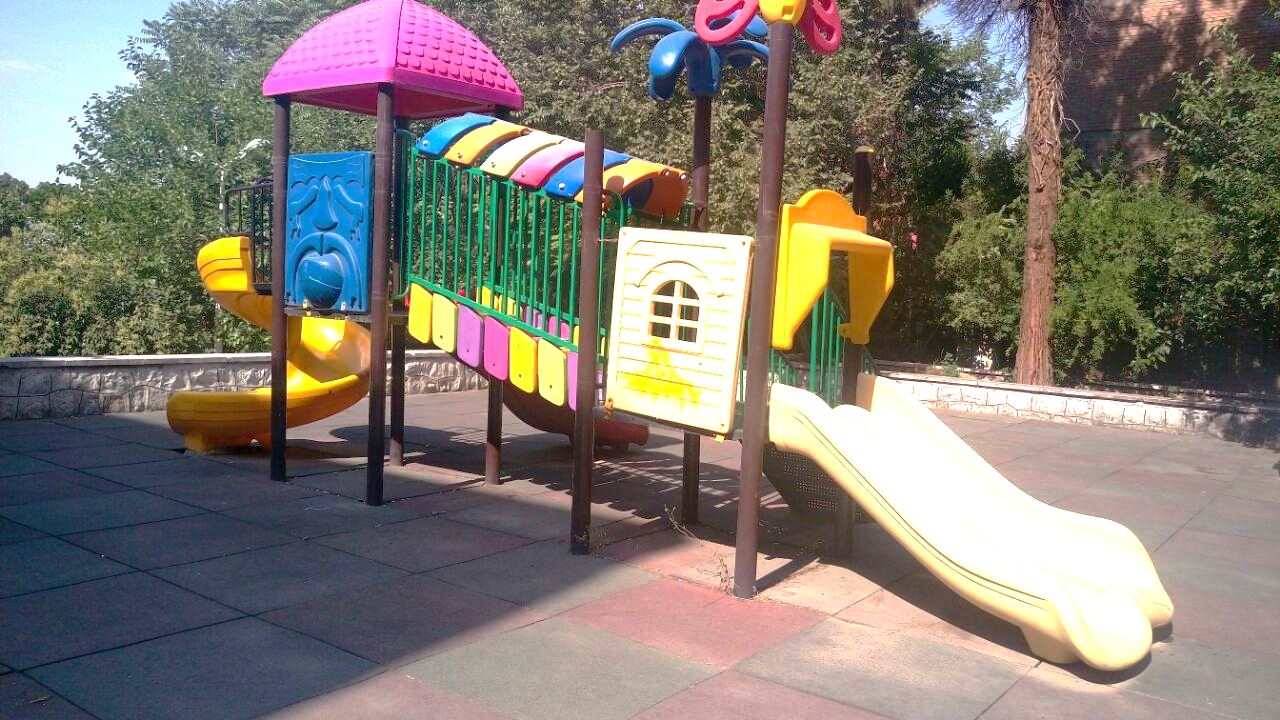 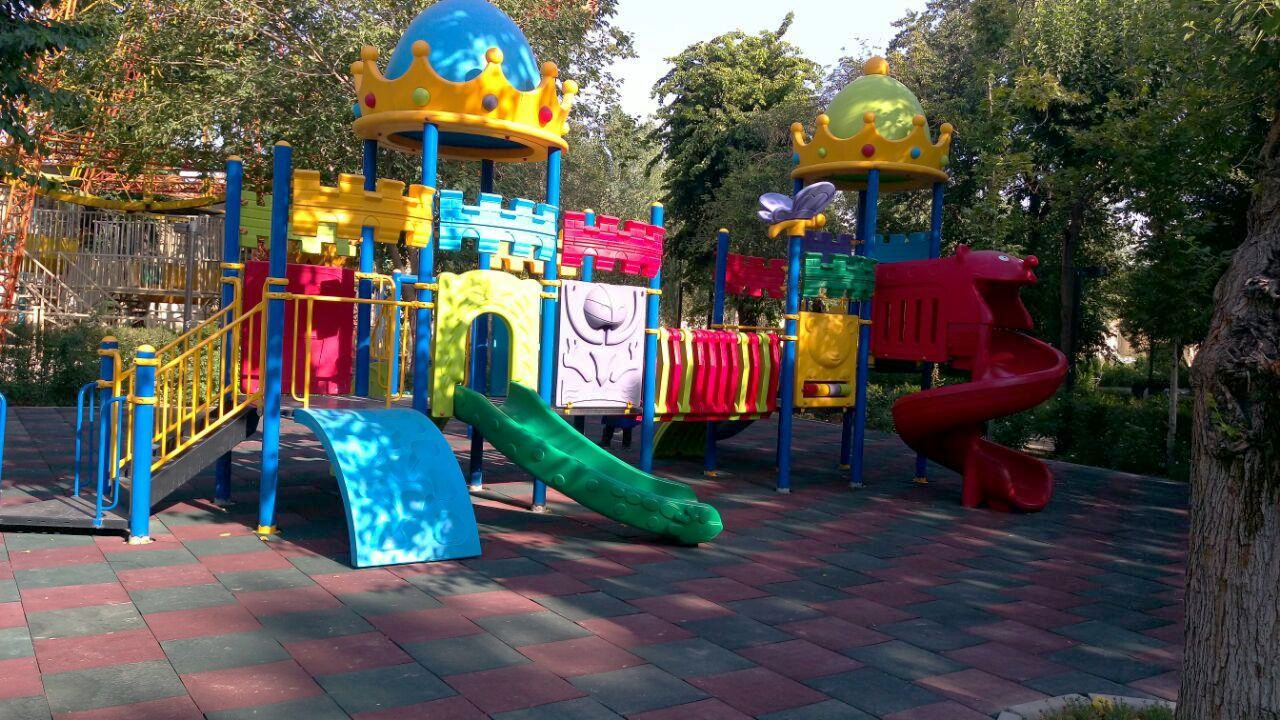 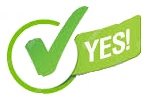 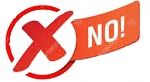 فضای 
آزاد
فضای آزاد در در سرسره مارپیچ مابین سطح سرسره با لبه پایینی سکو بایستی
 حداقل یک متر باشد.
* فضای آزاد در در سرسره مارپیچ مابین سطح سرسره با لبه پایینی سکو بایستی حداقل یک متر باشد.
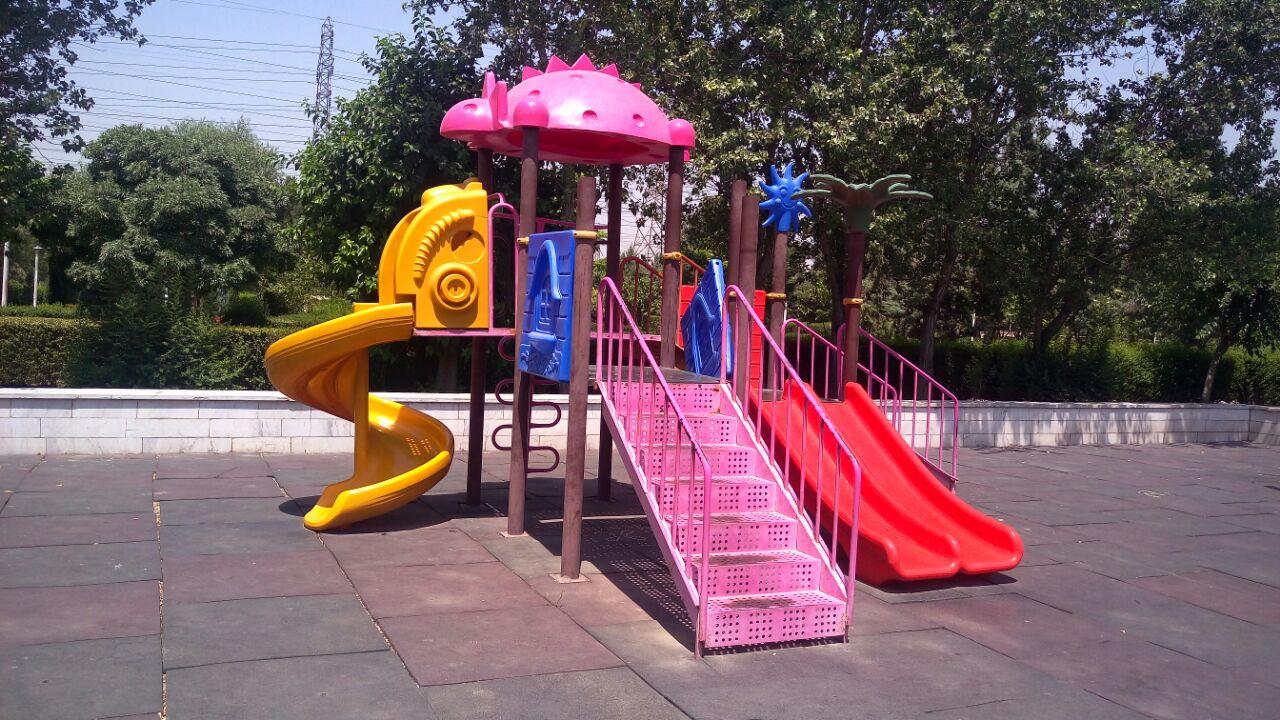 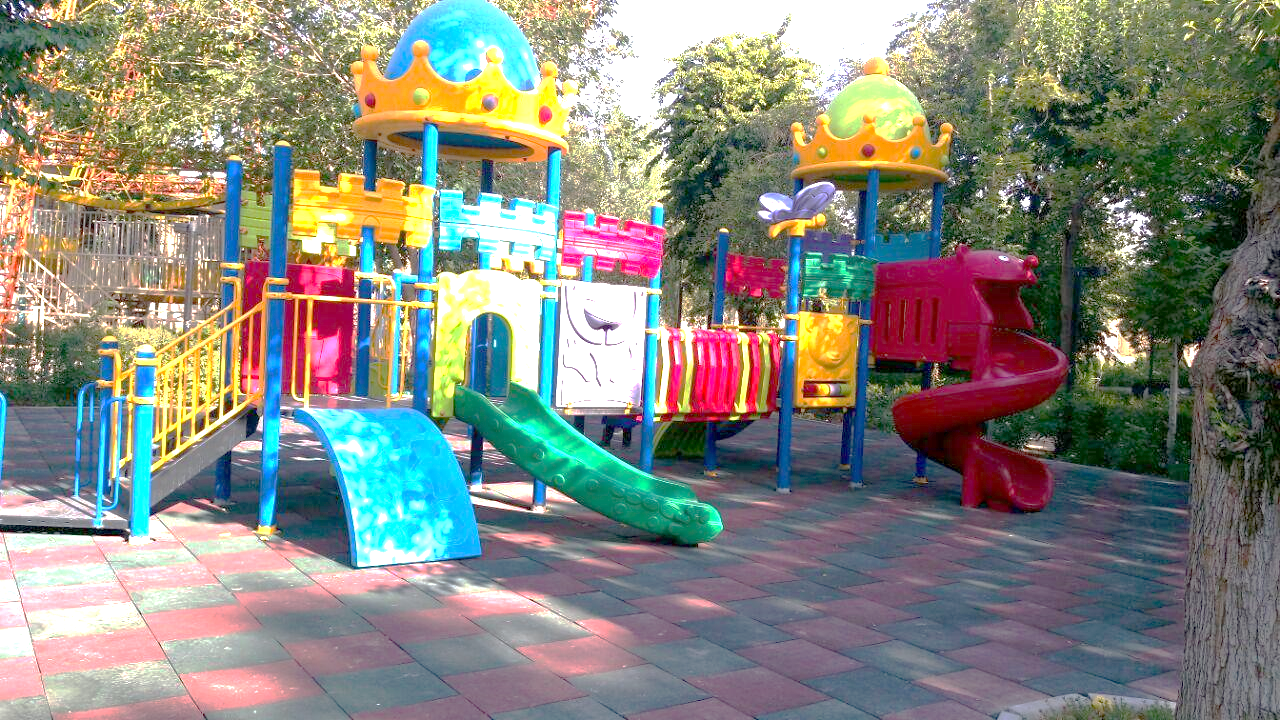 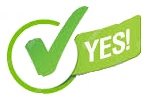 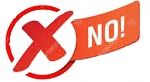